2025 Colorado Literacy Project
Cattle, Corn, and Courage
The Story of Dr. John Matsushima
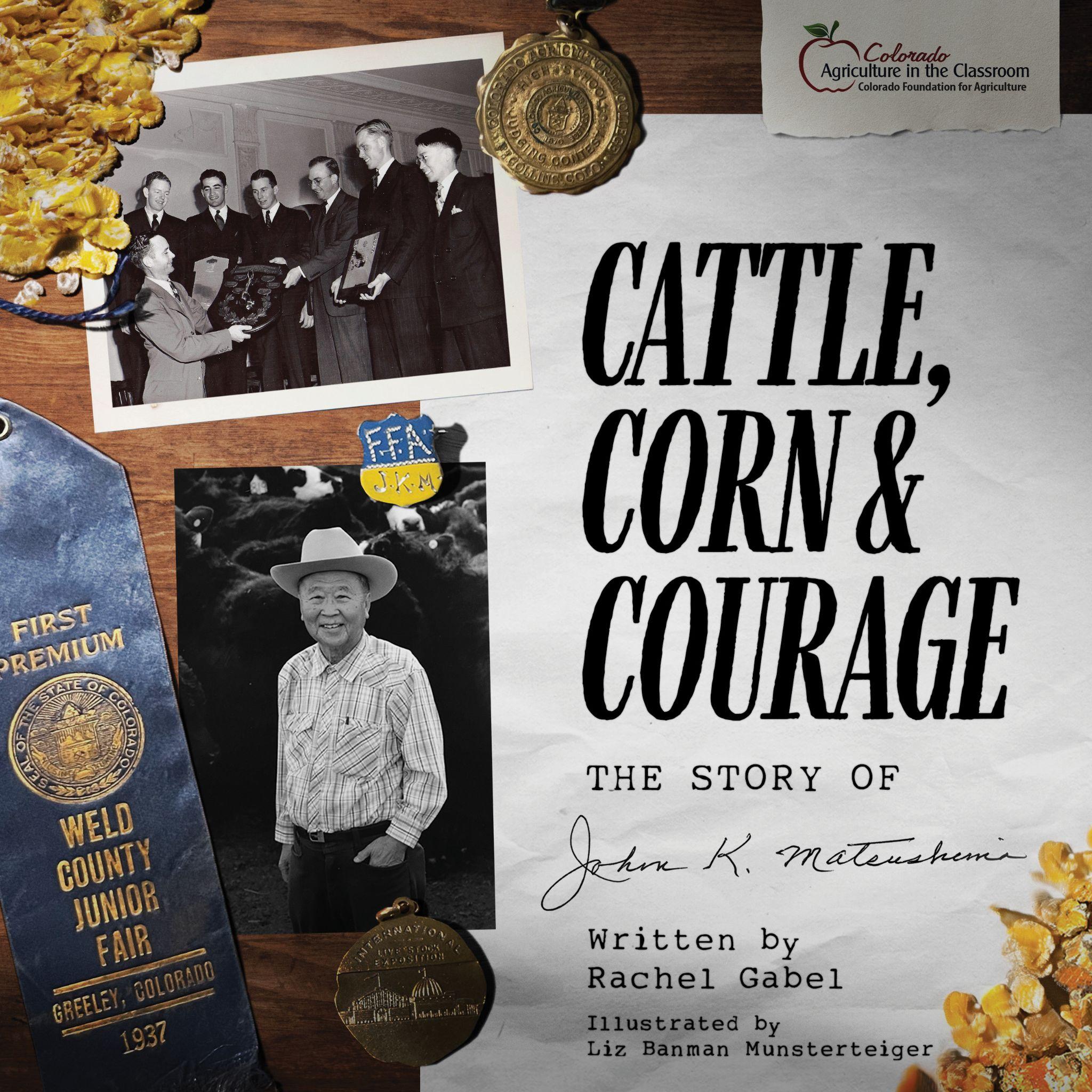 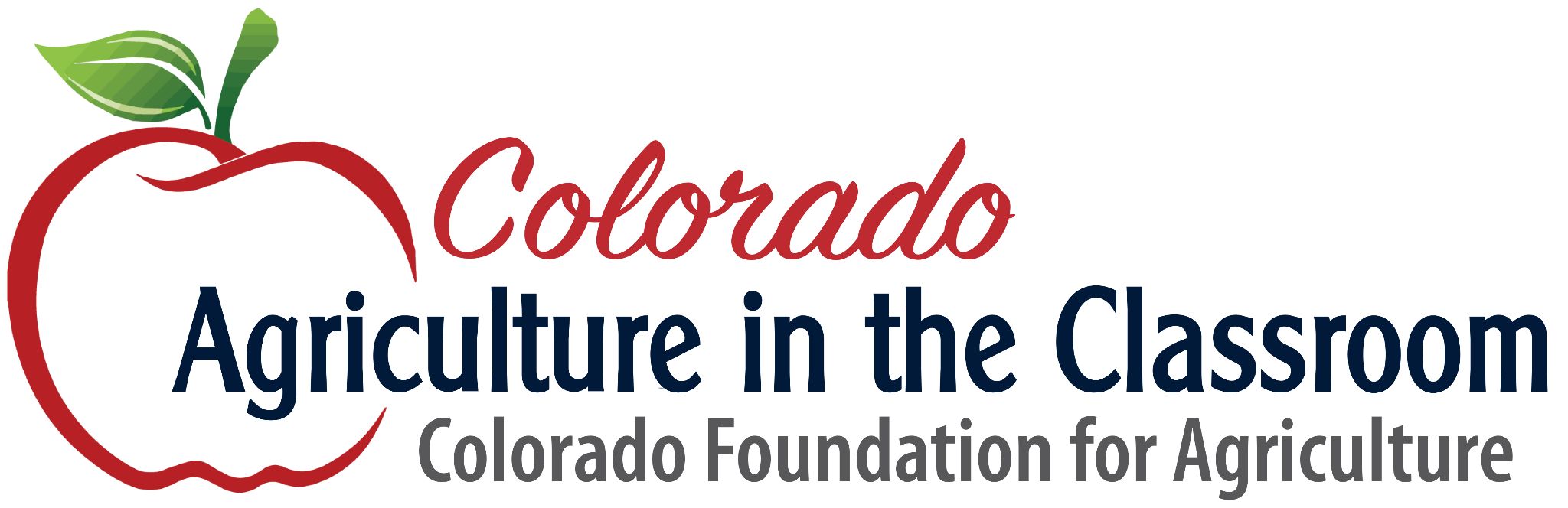 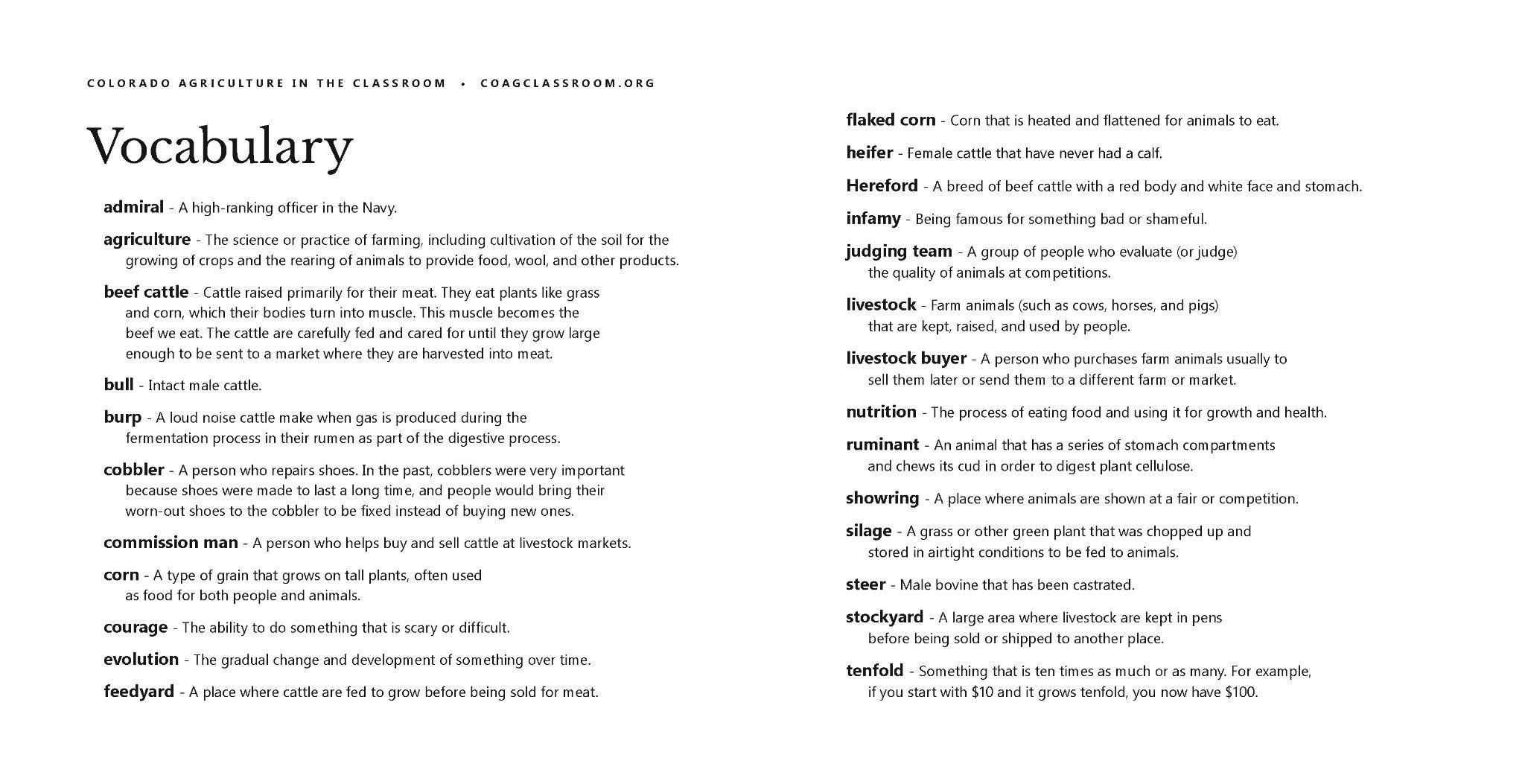 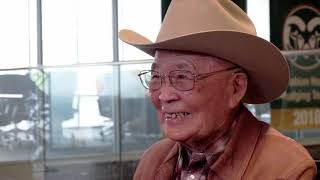 [Speaker Notes: **NOTE: The Q&A video with Dr. Matsushima and the Documentary video are coming soon!]
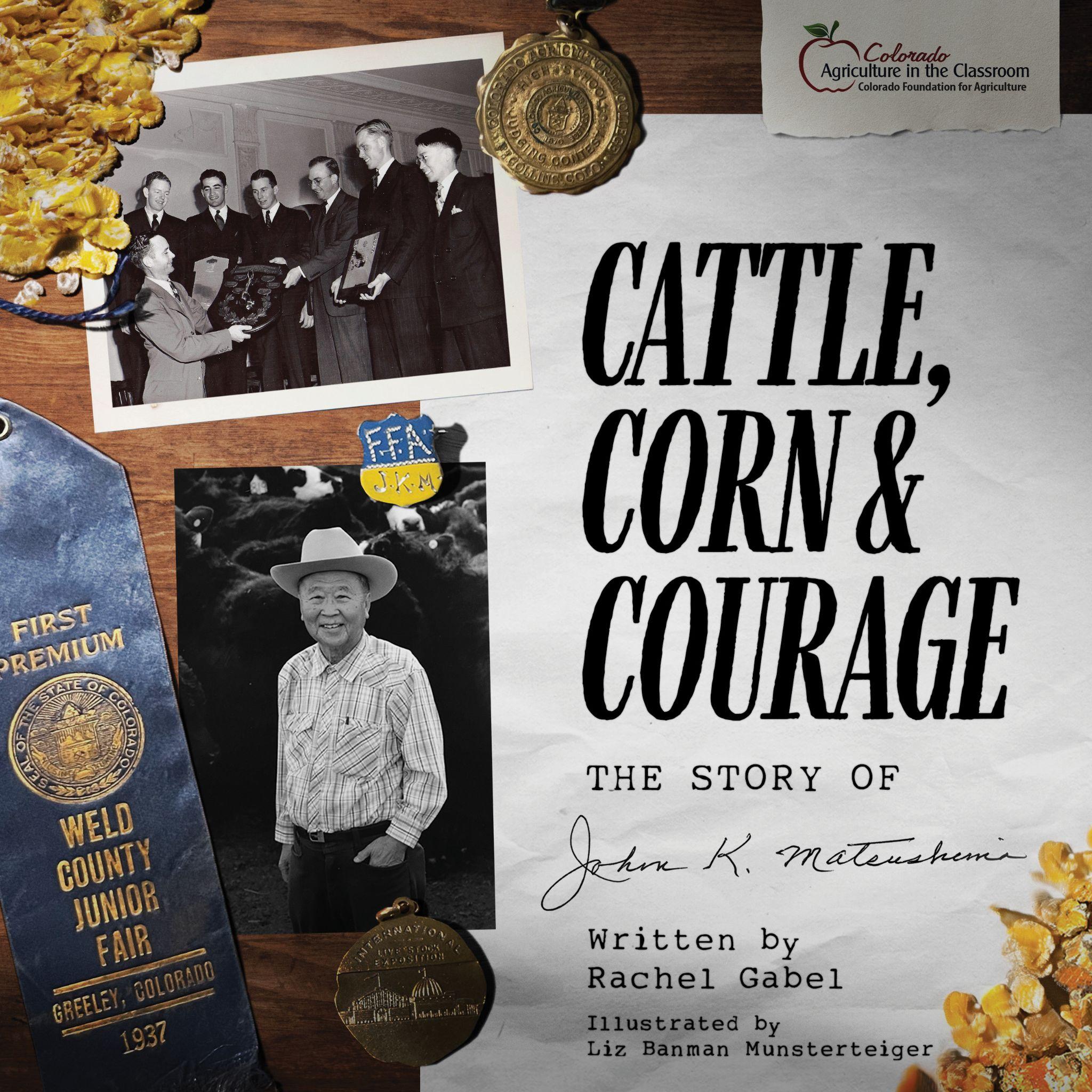 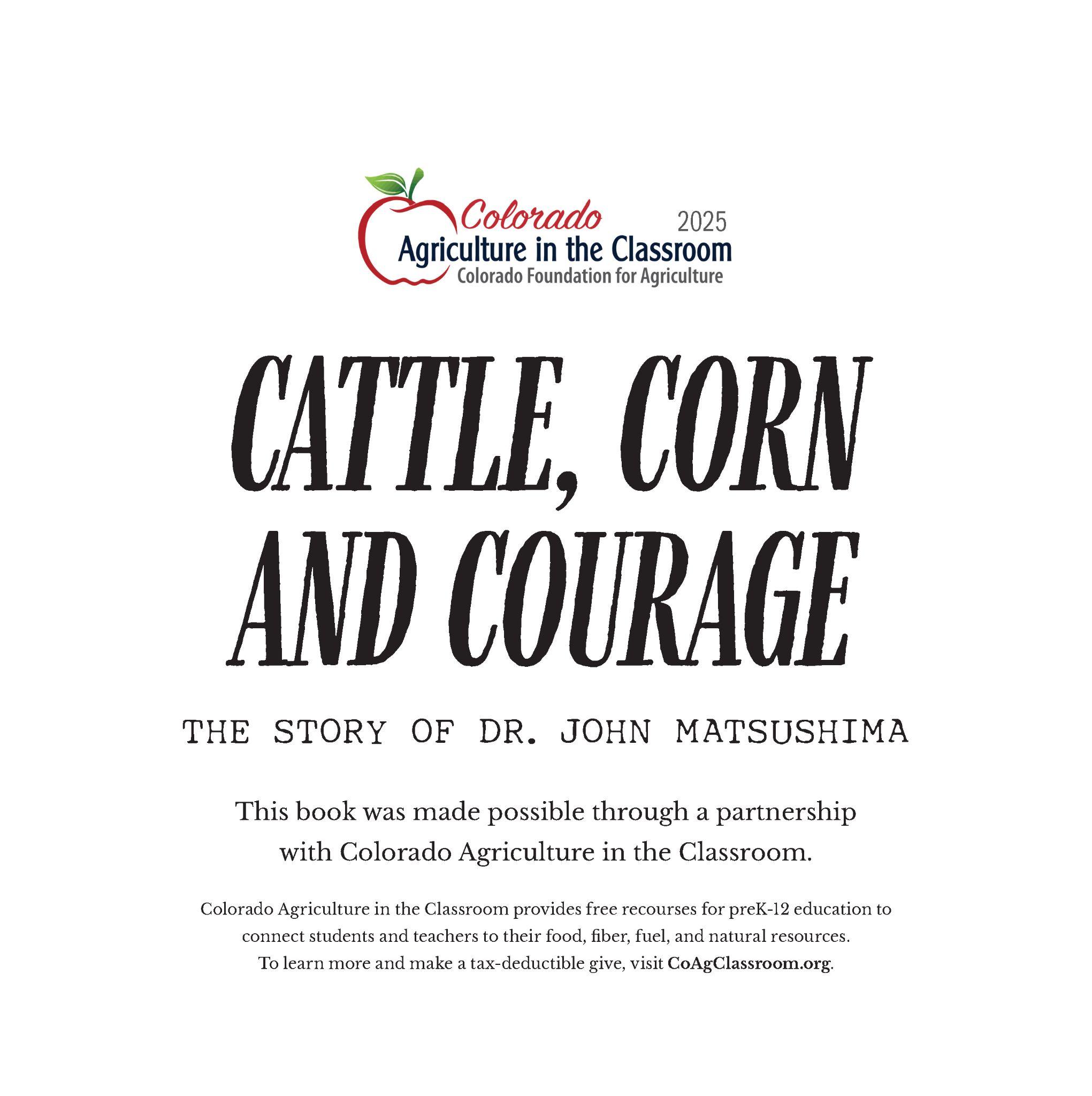 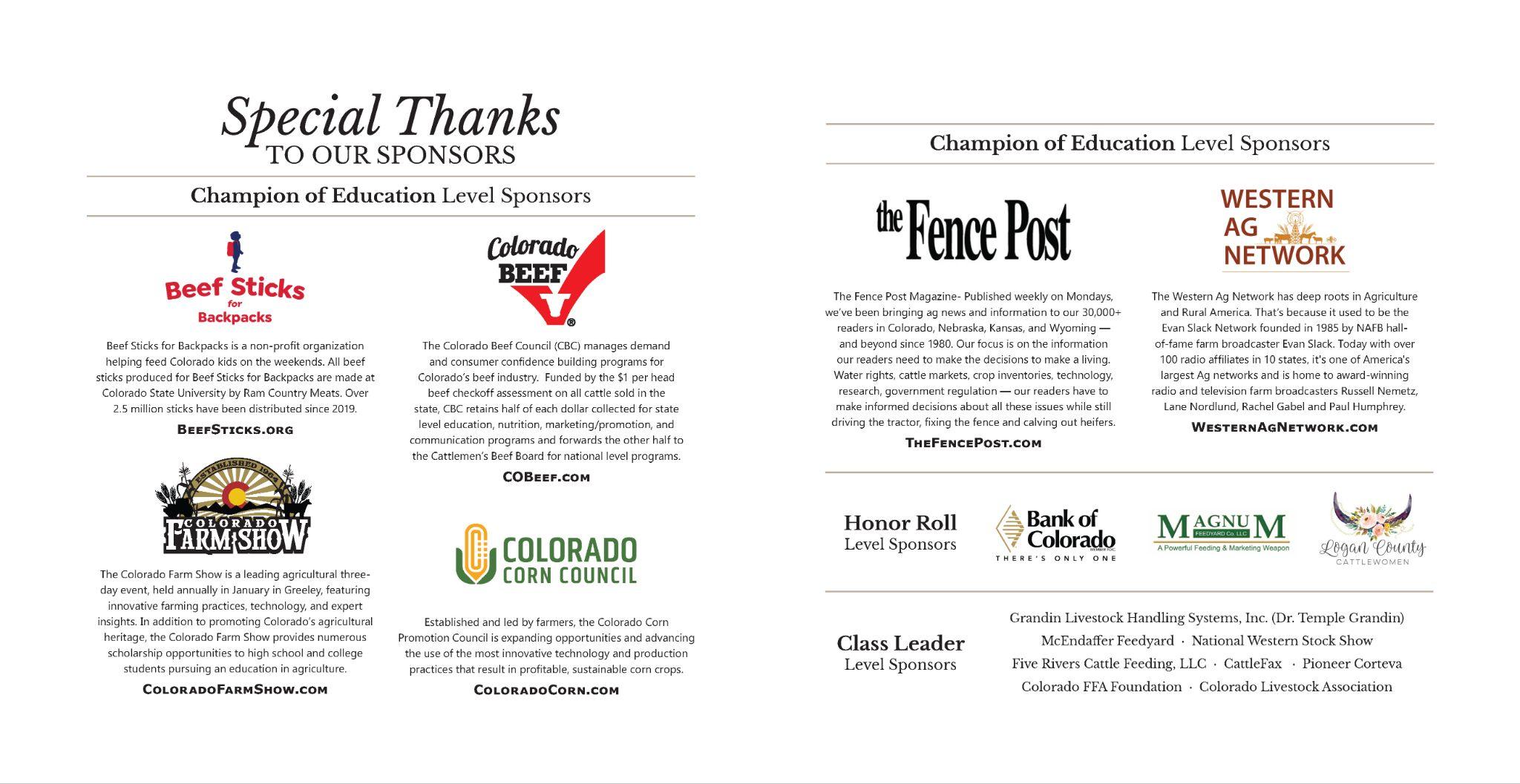 Additional Sponsors
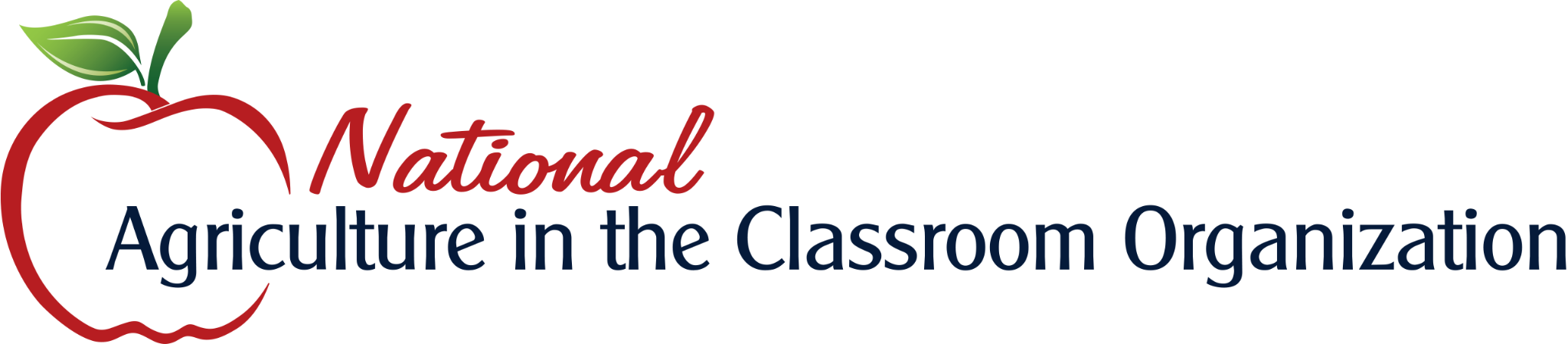 Honor Roll Level

Class Leader Level
Rachel Gabel
Mesa County Cattlemen’s Association 
Mesa County CattleWomen
Alpine Bank
Grassroots Advocate Level
Many businesses, local organizations, and individuals
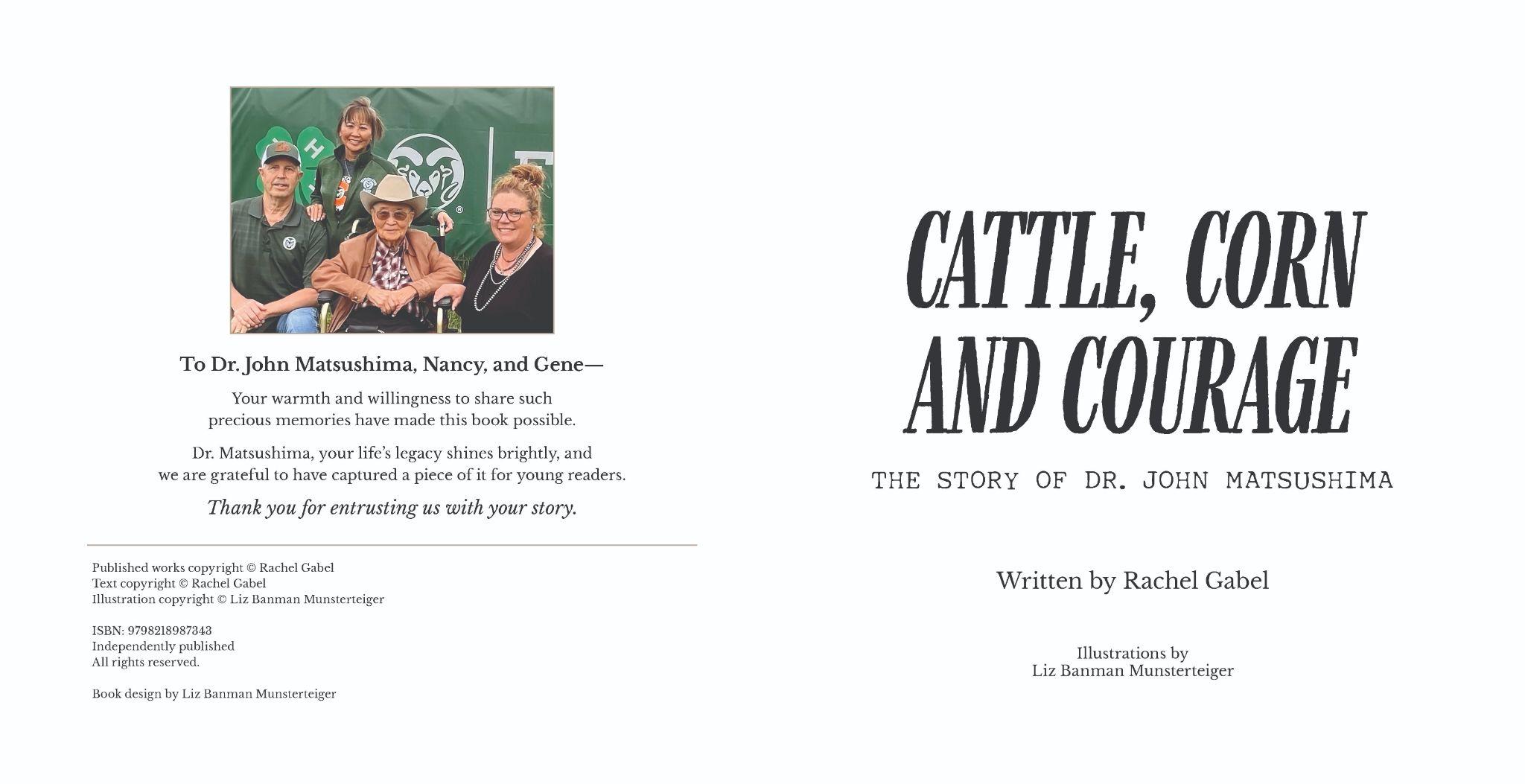 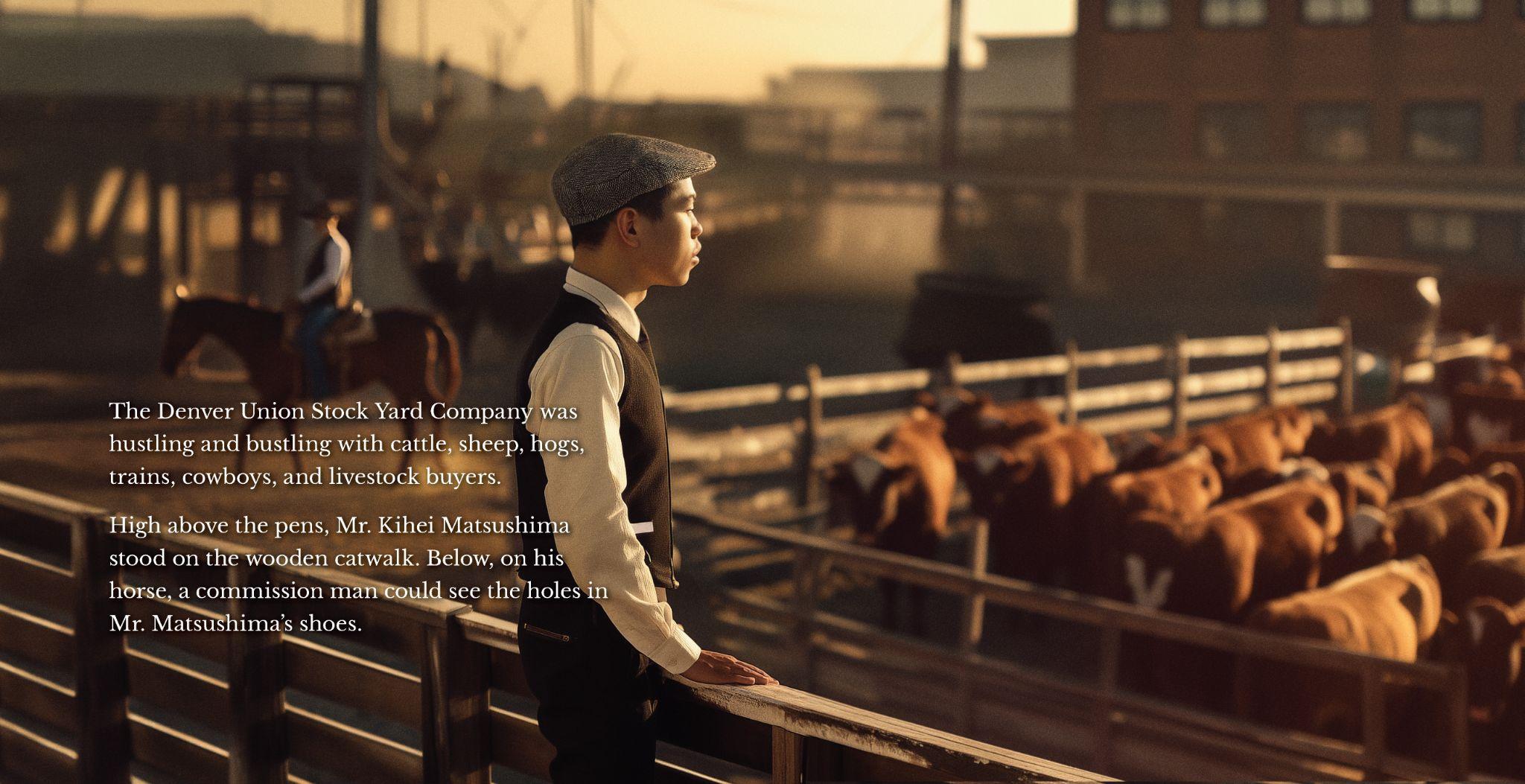 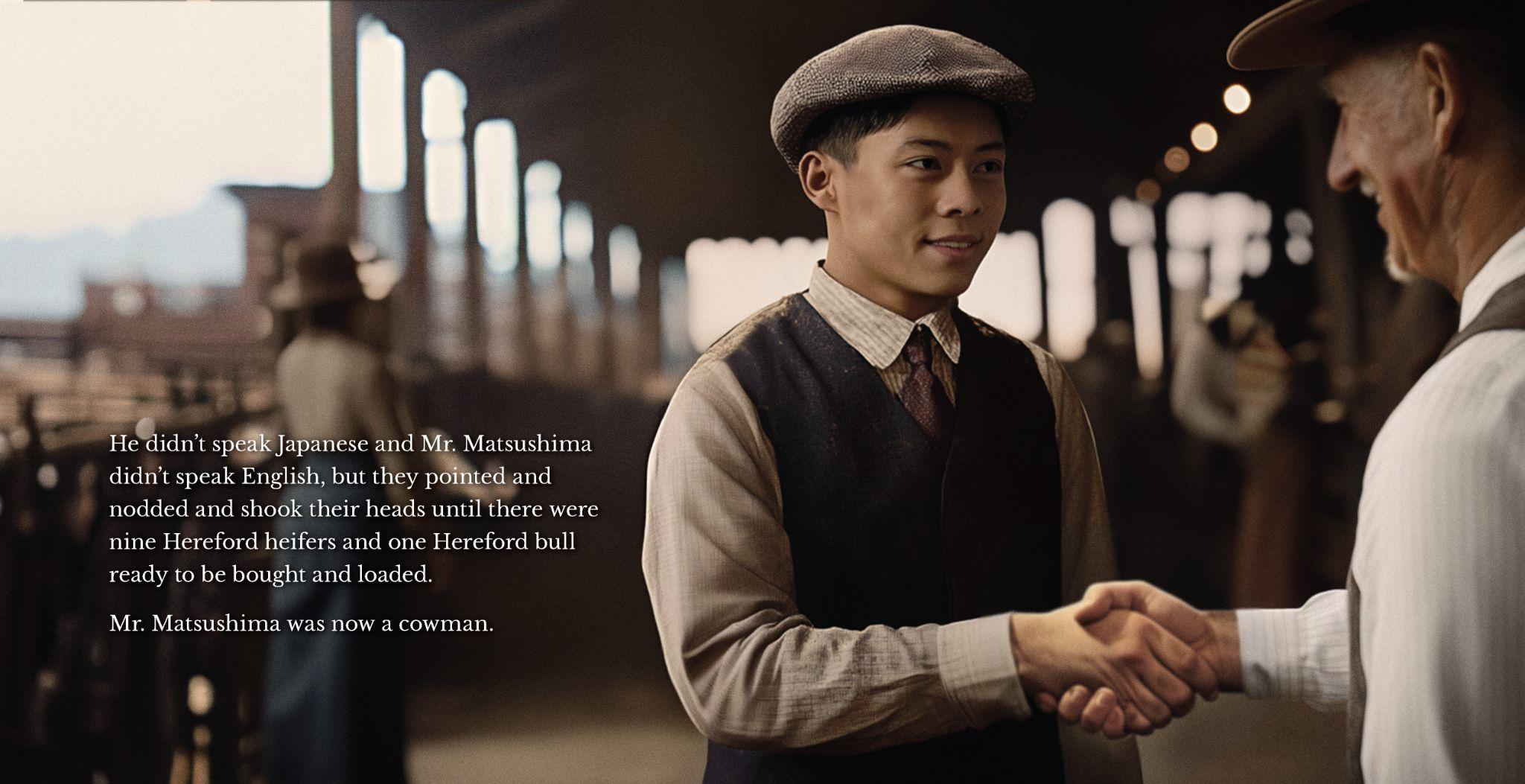 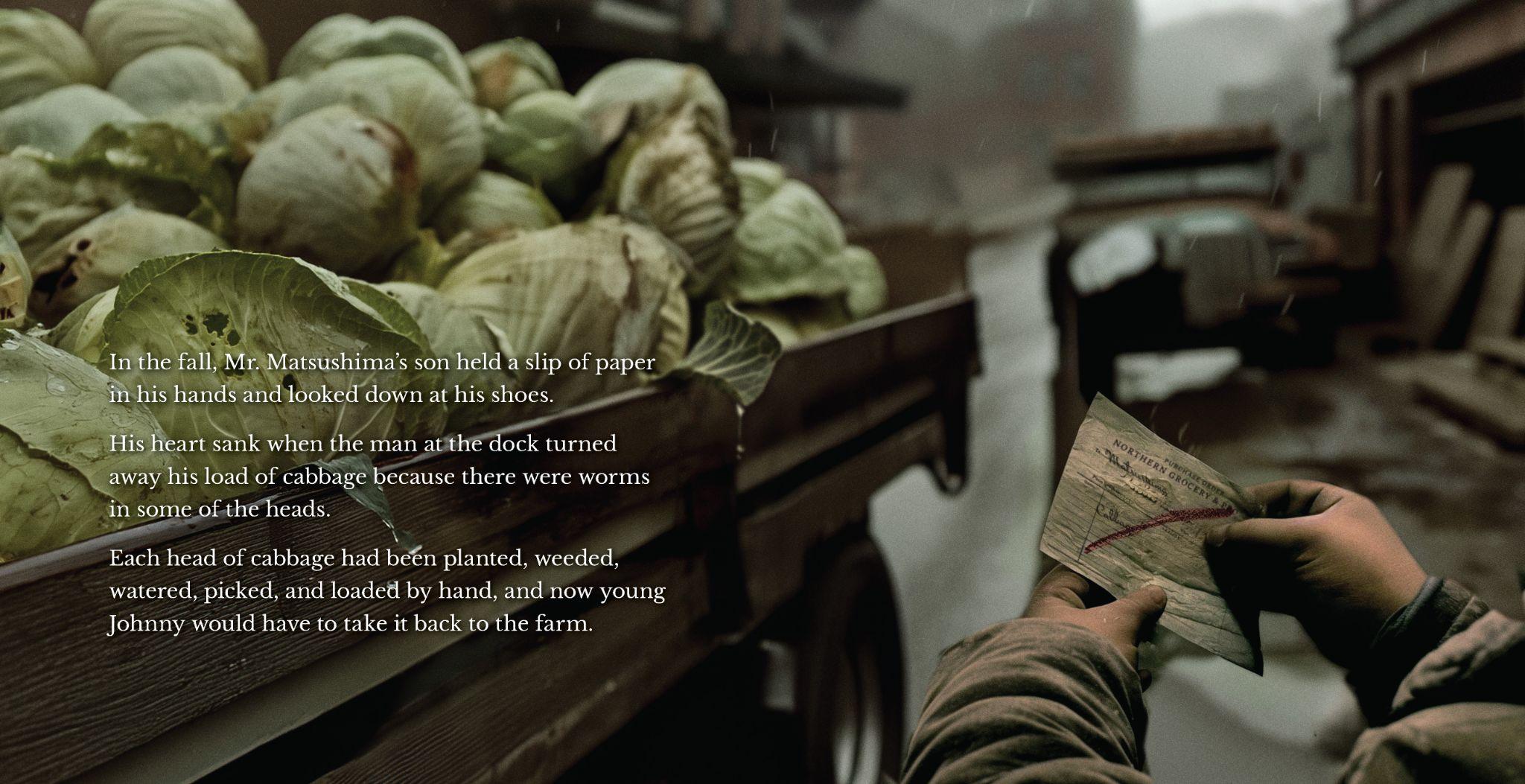 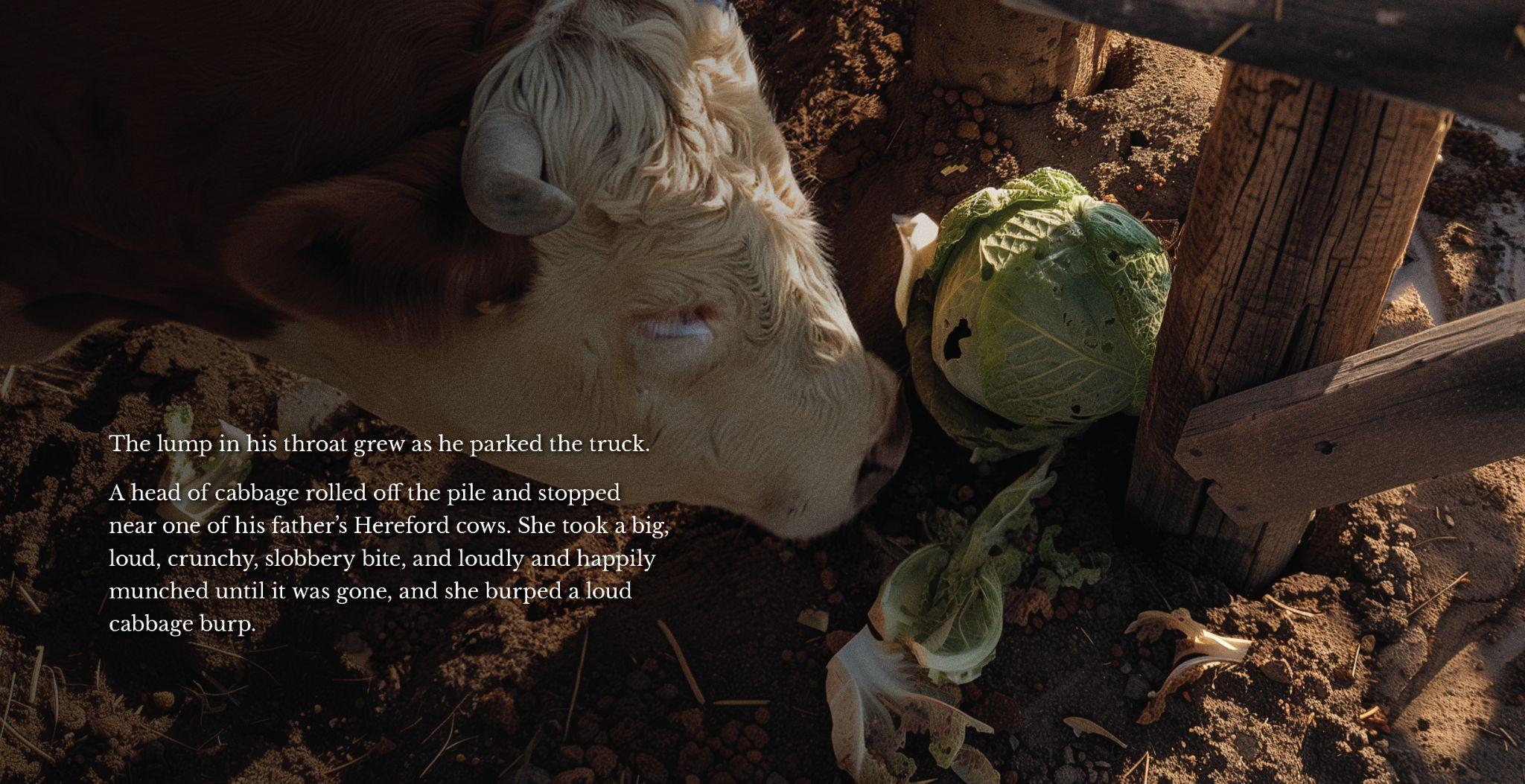 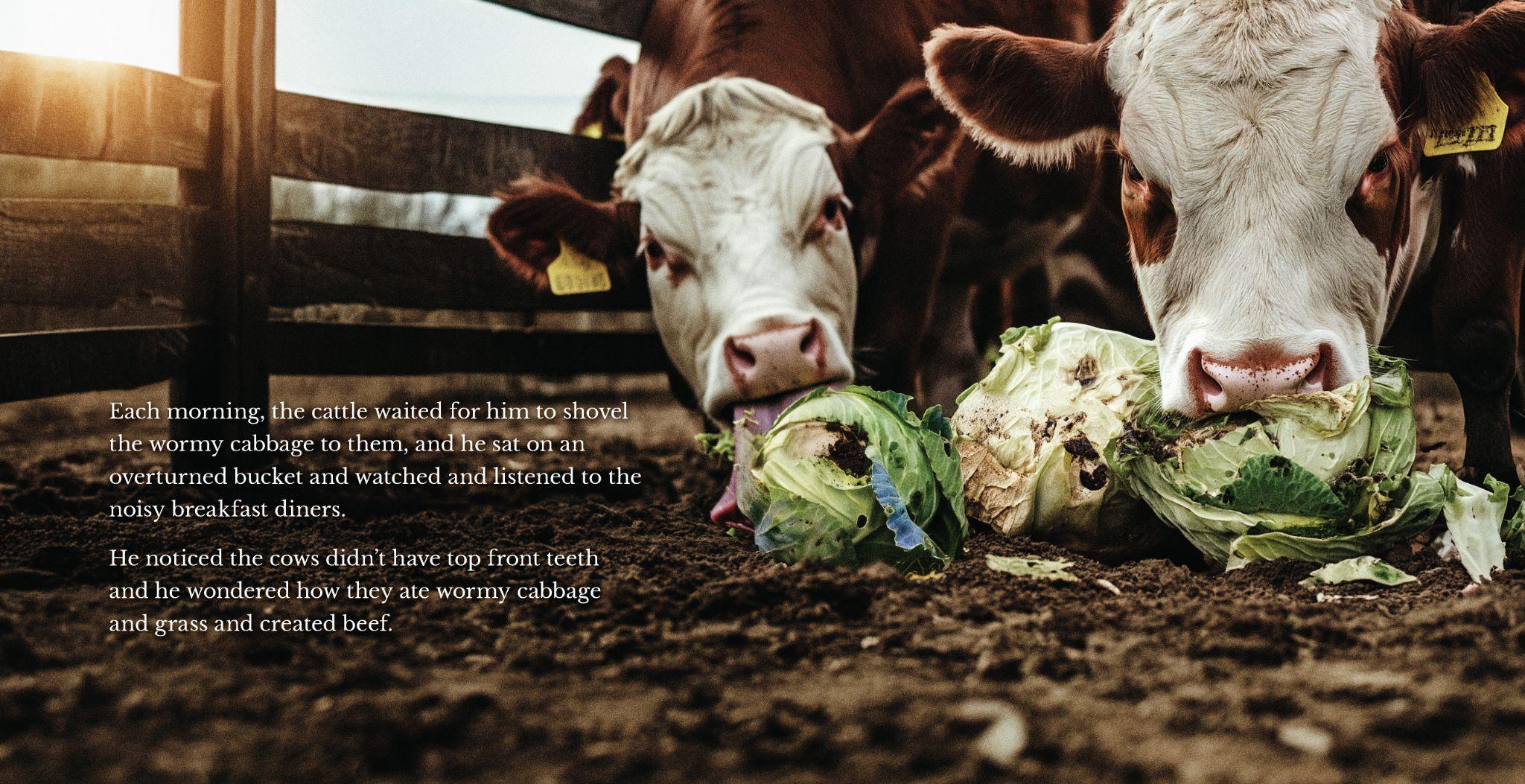 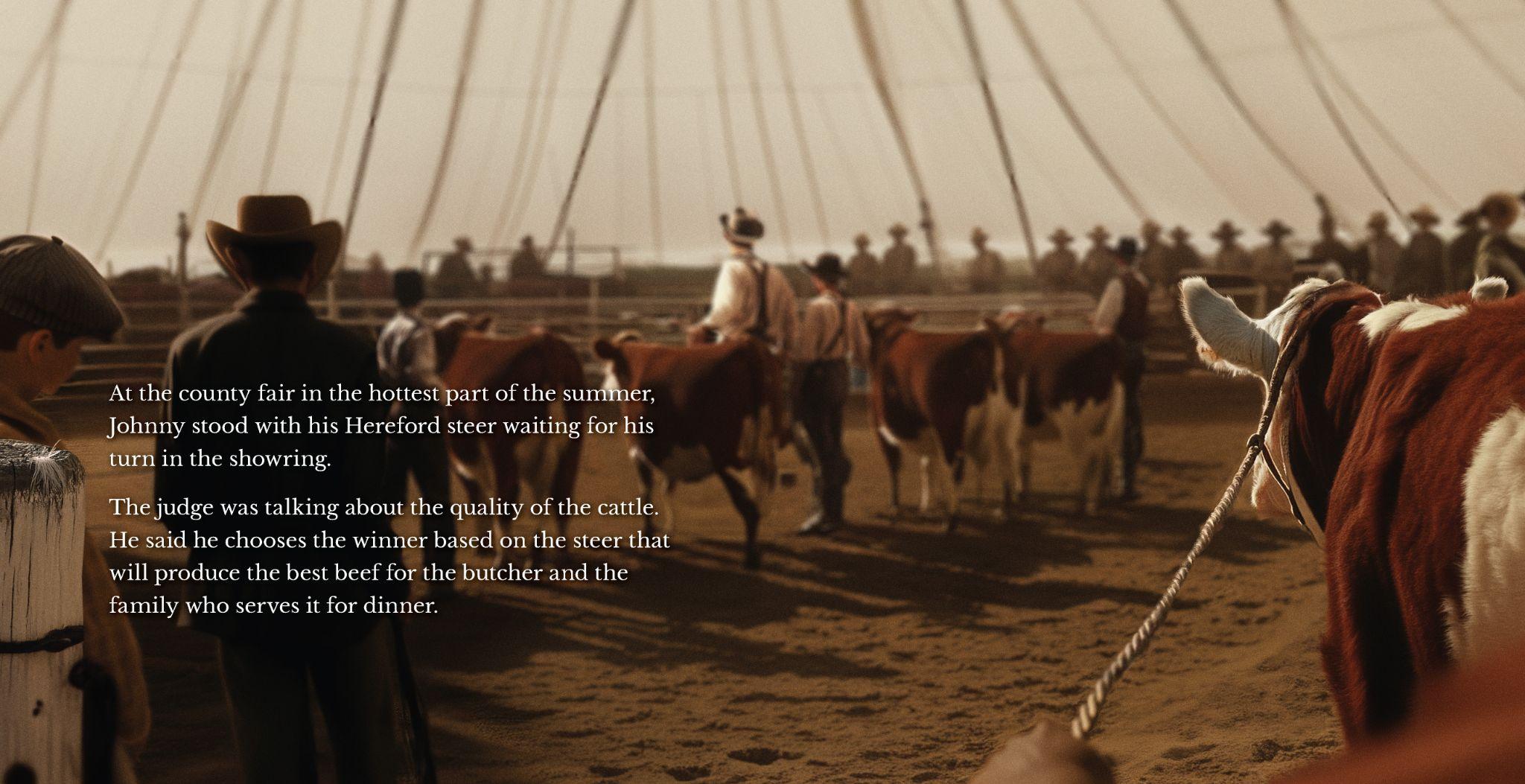 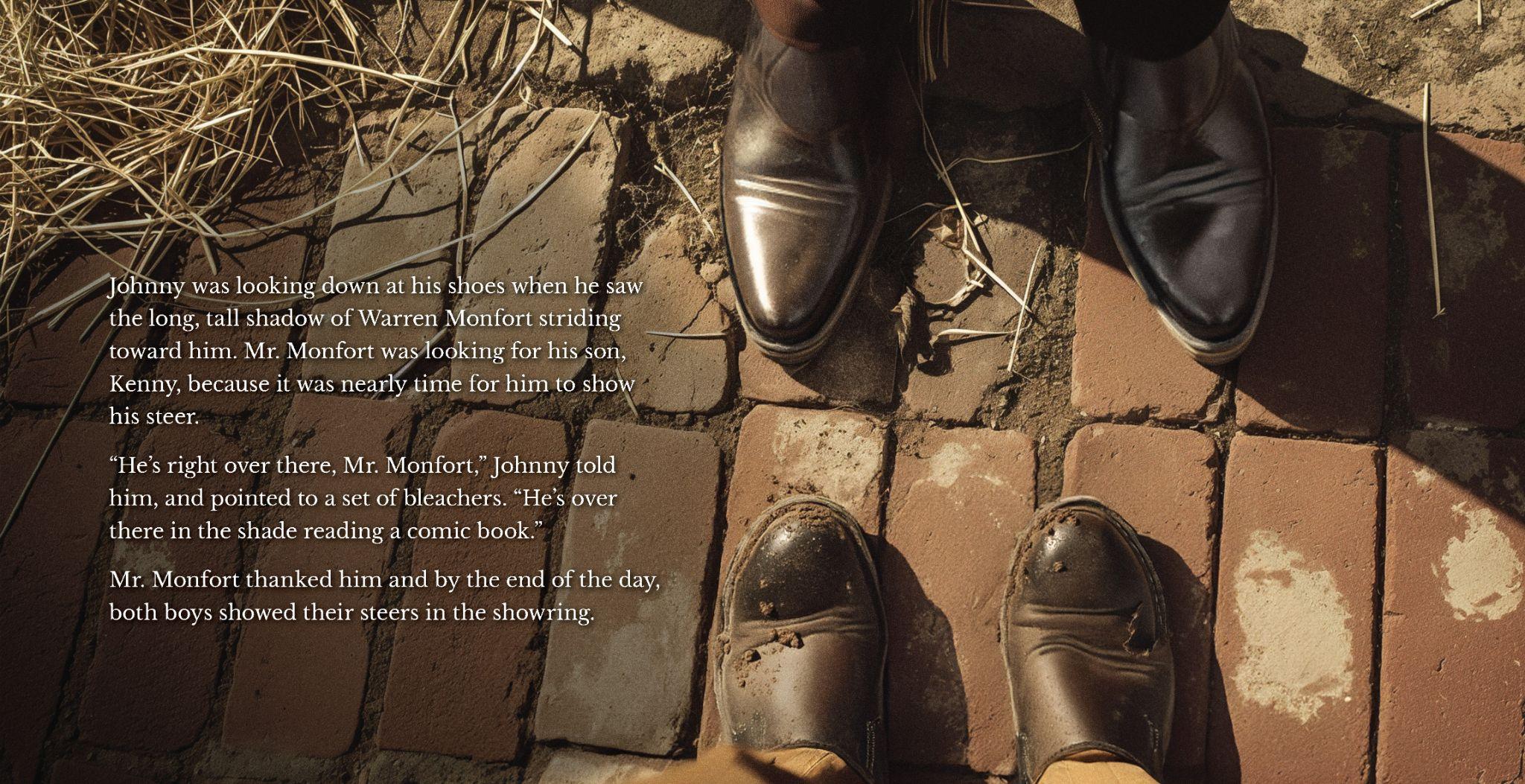 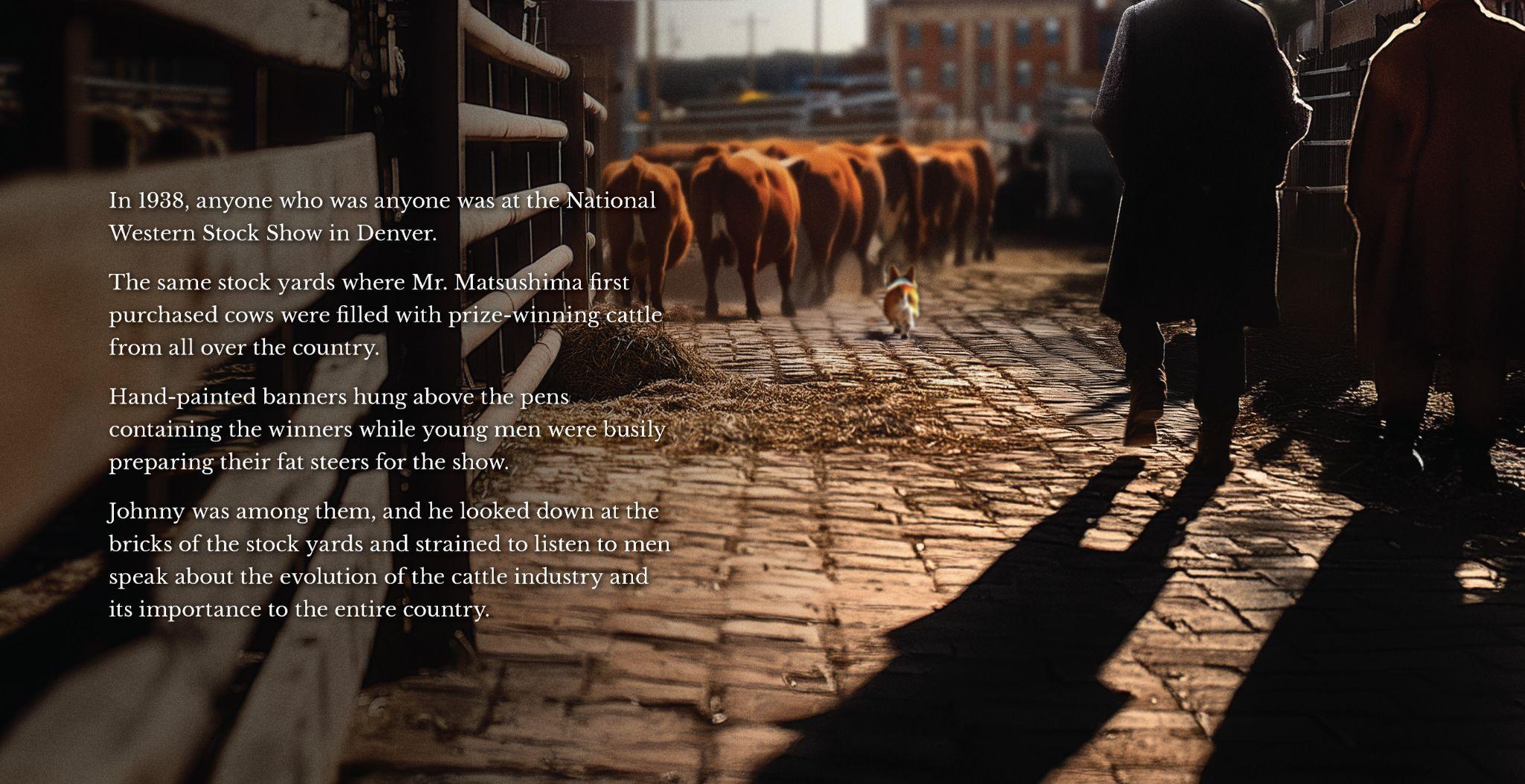 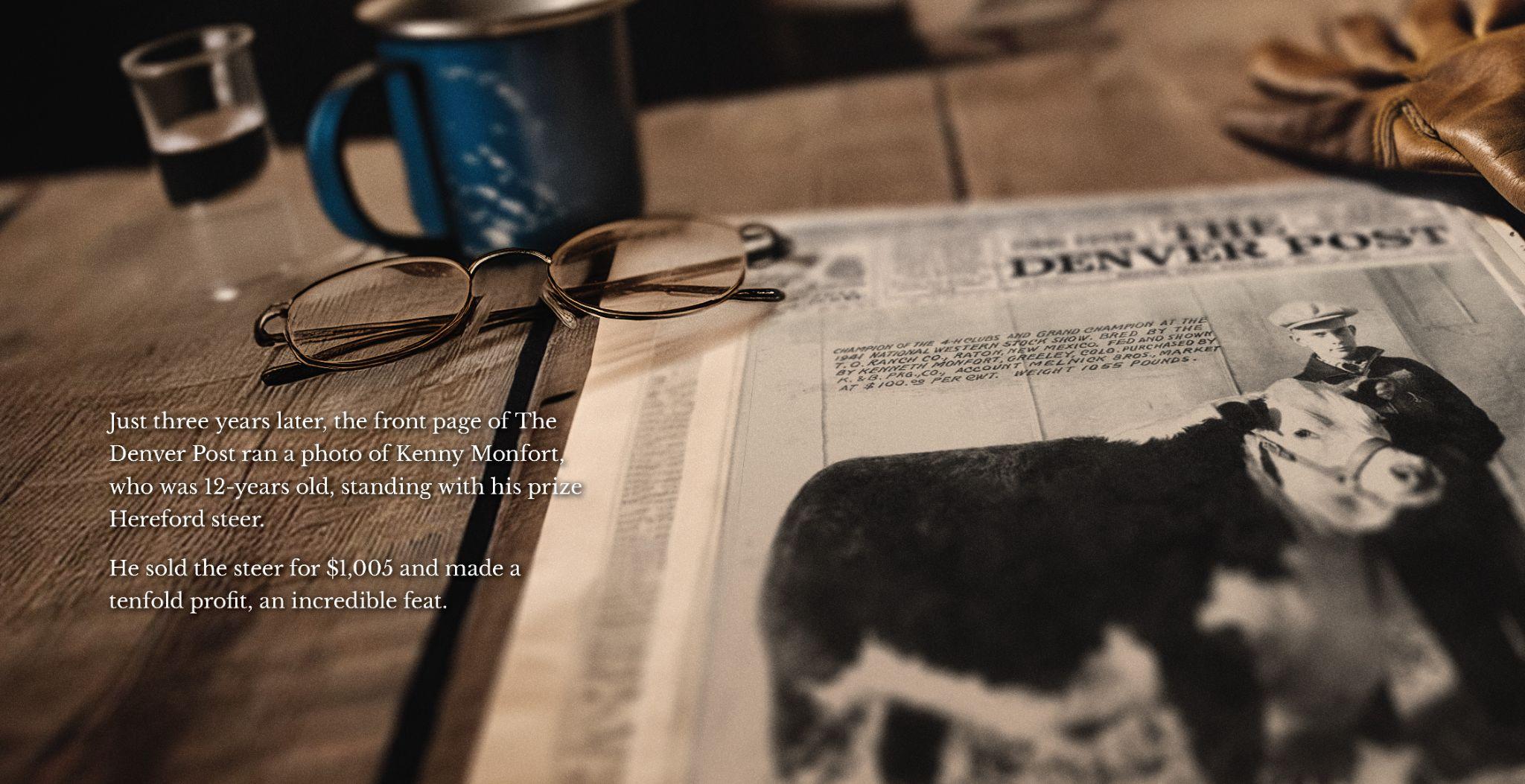 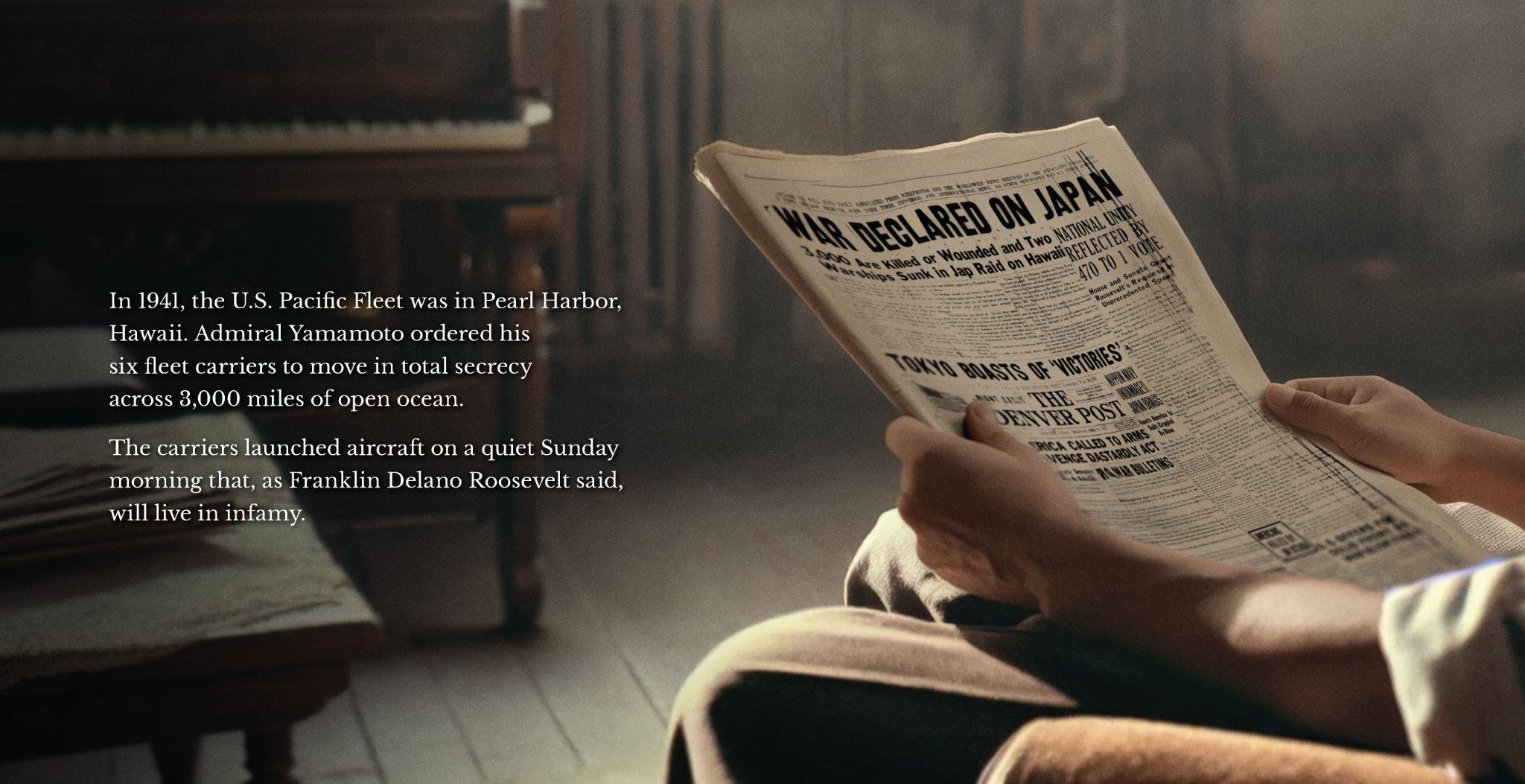 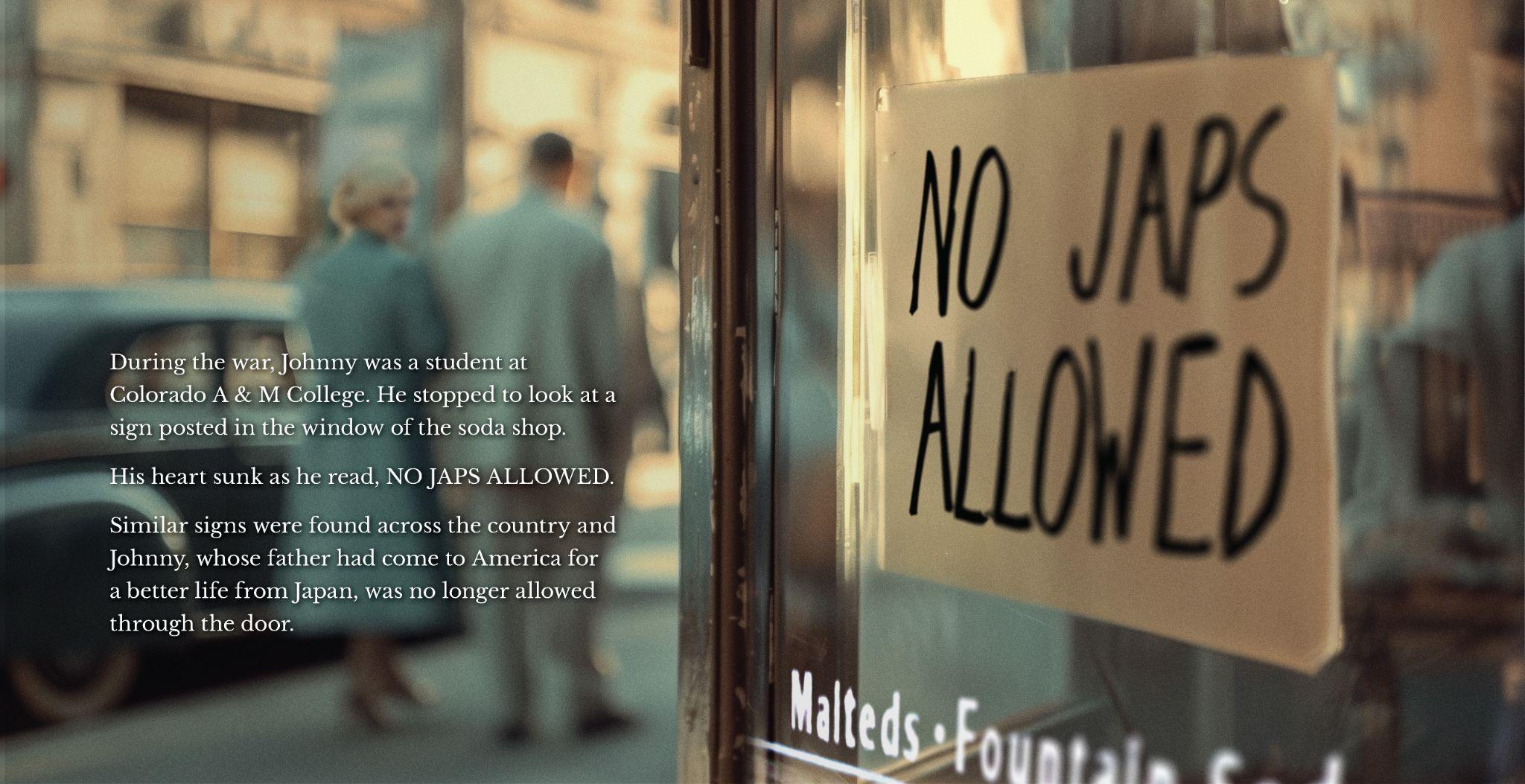 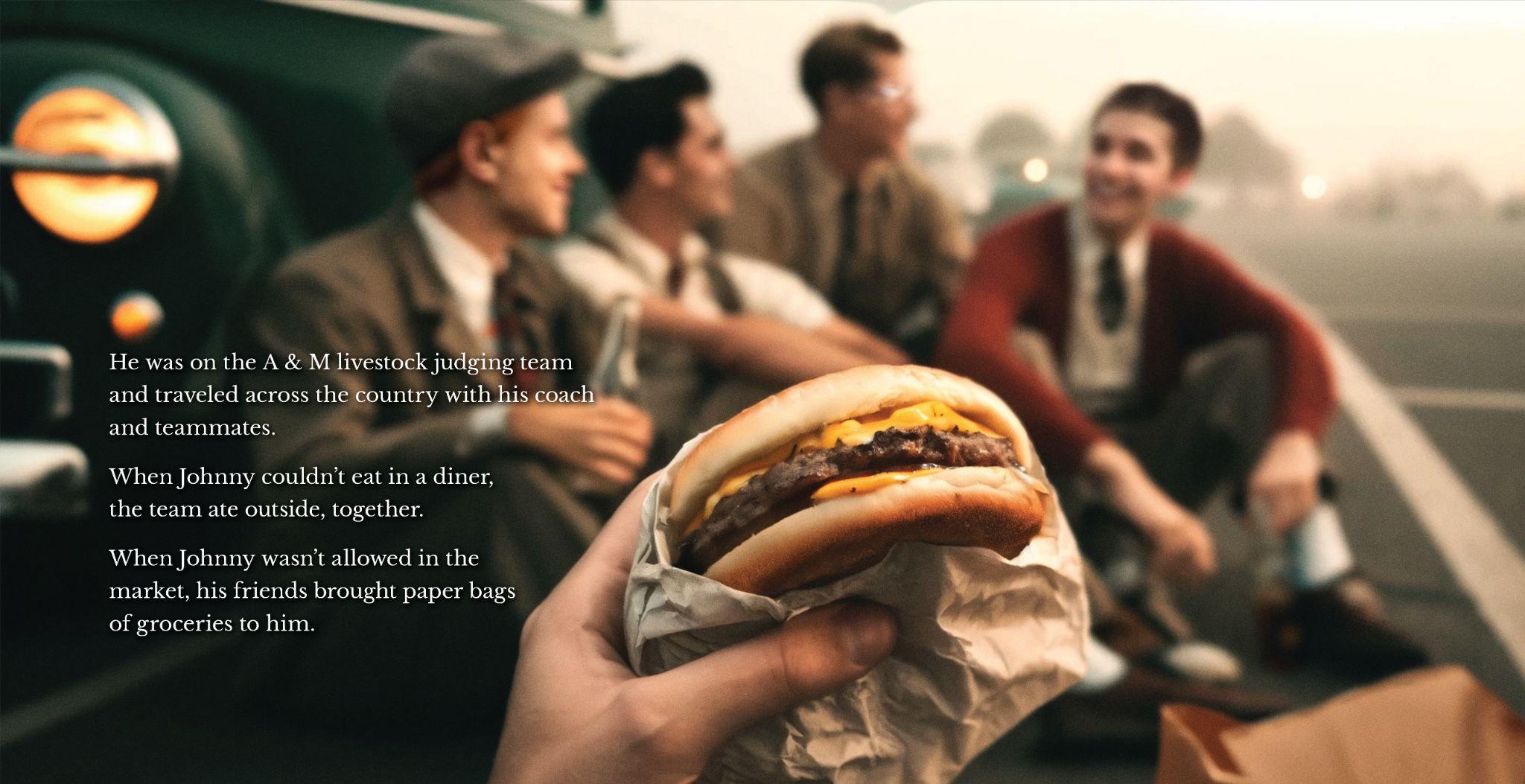 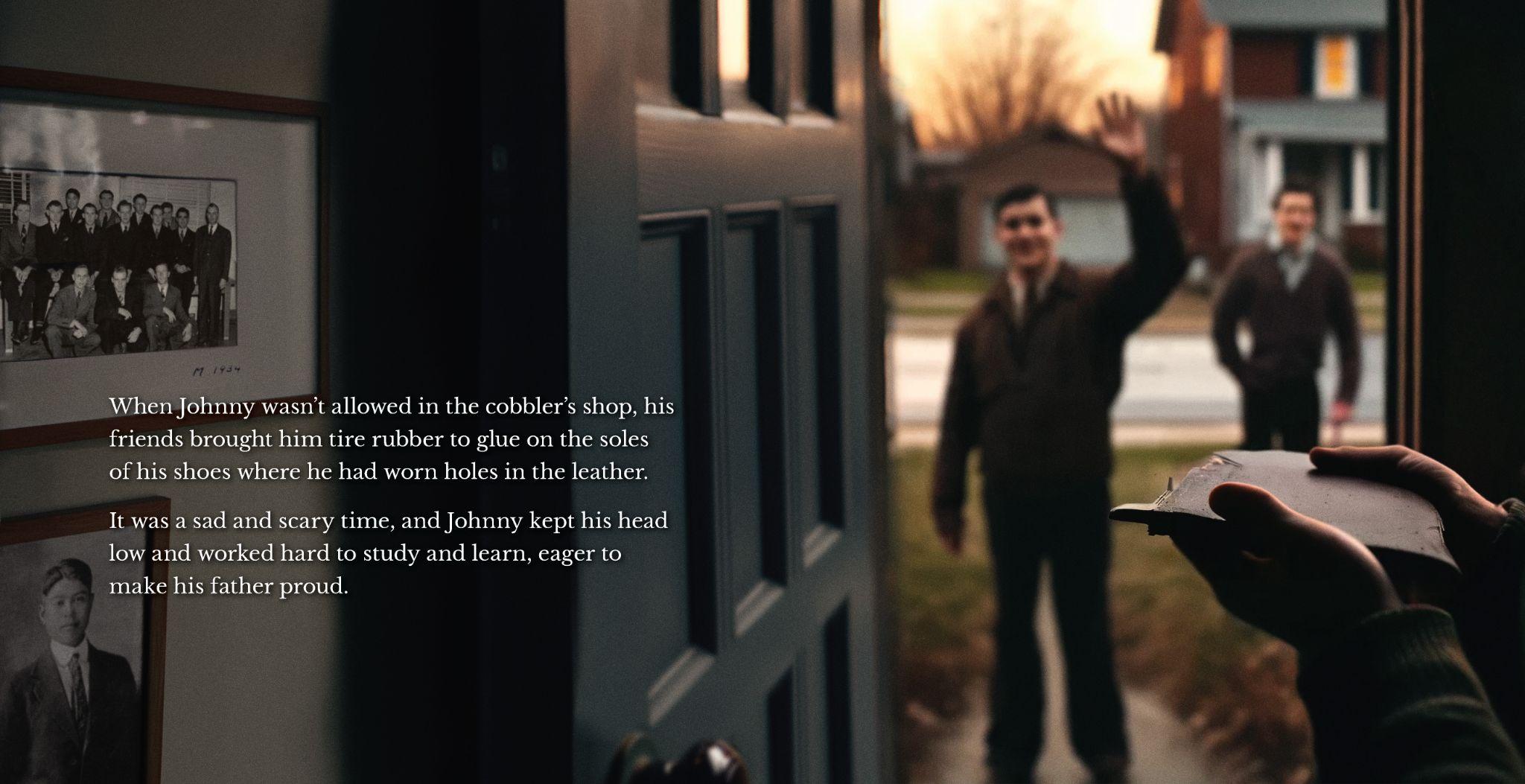 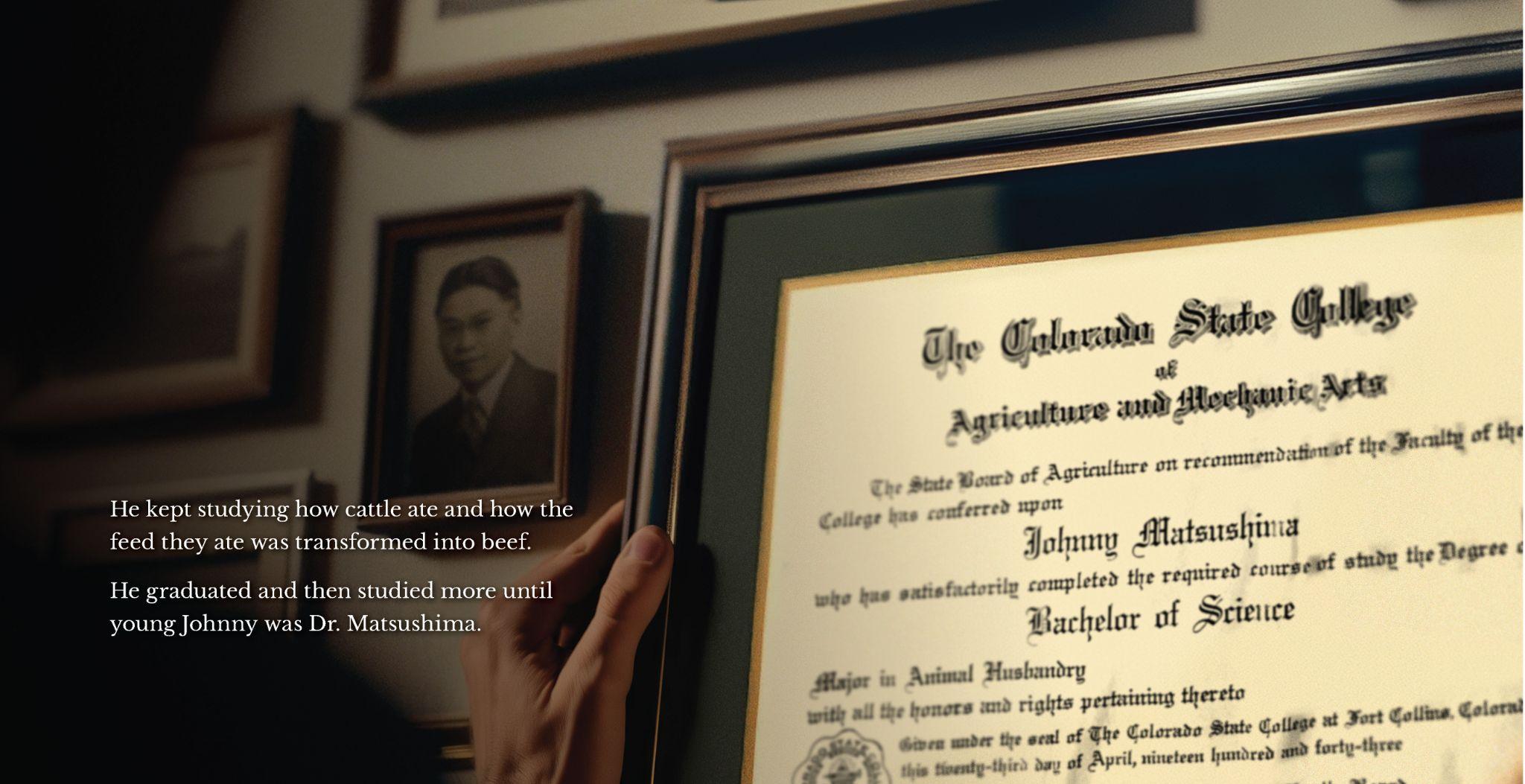 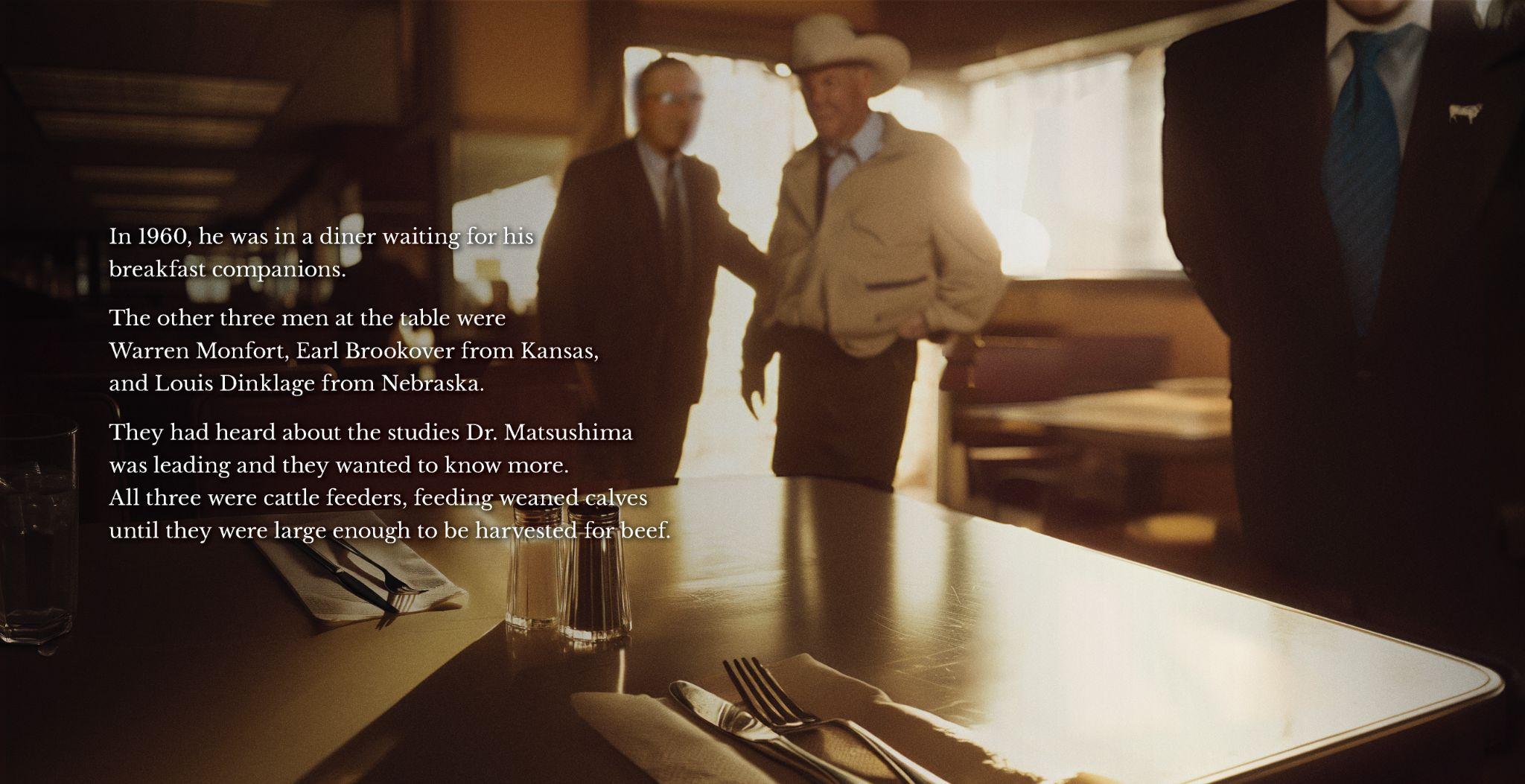 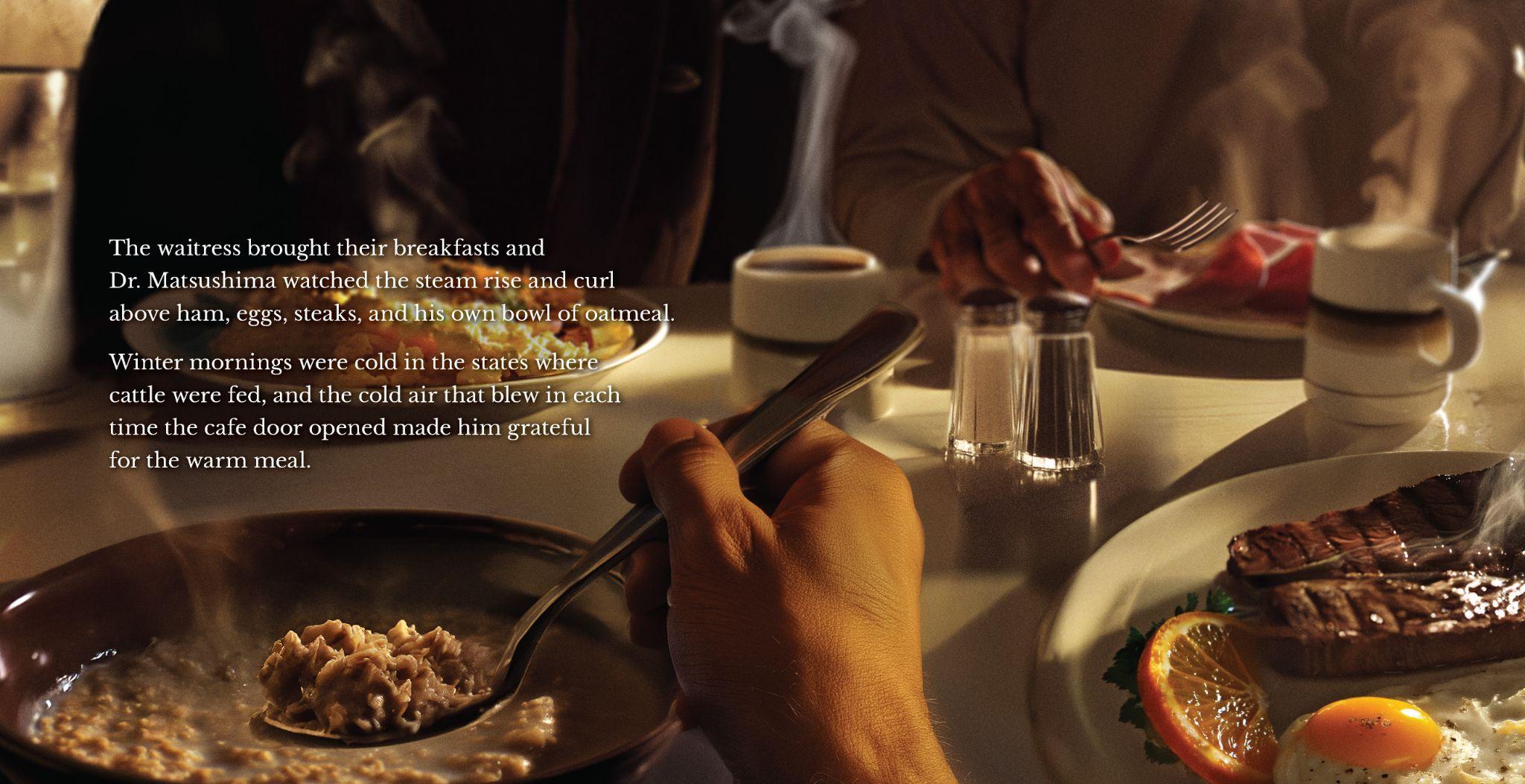 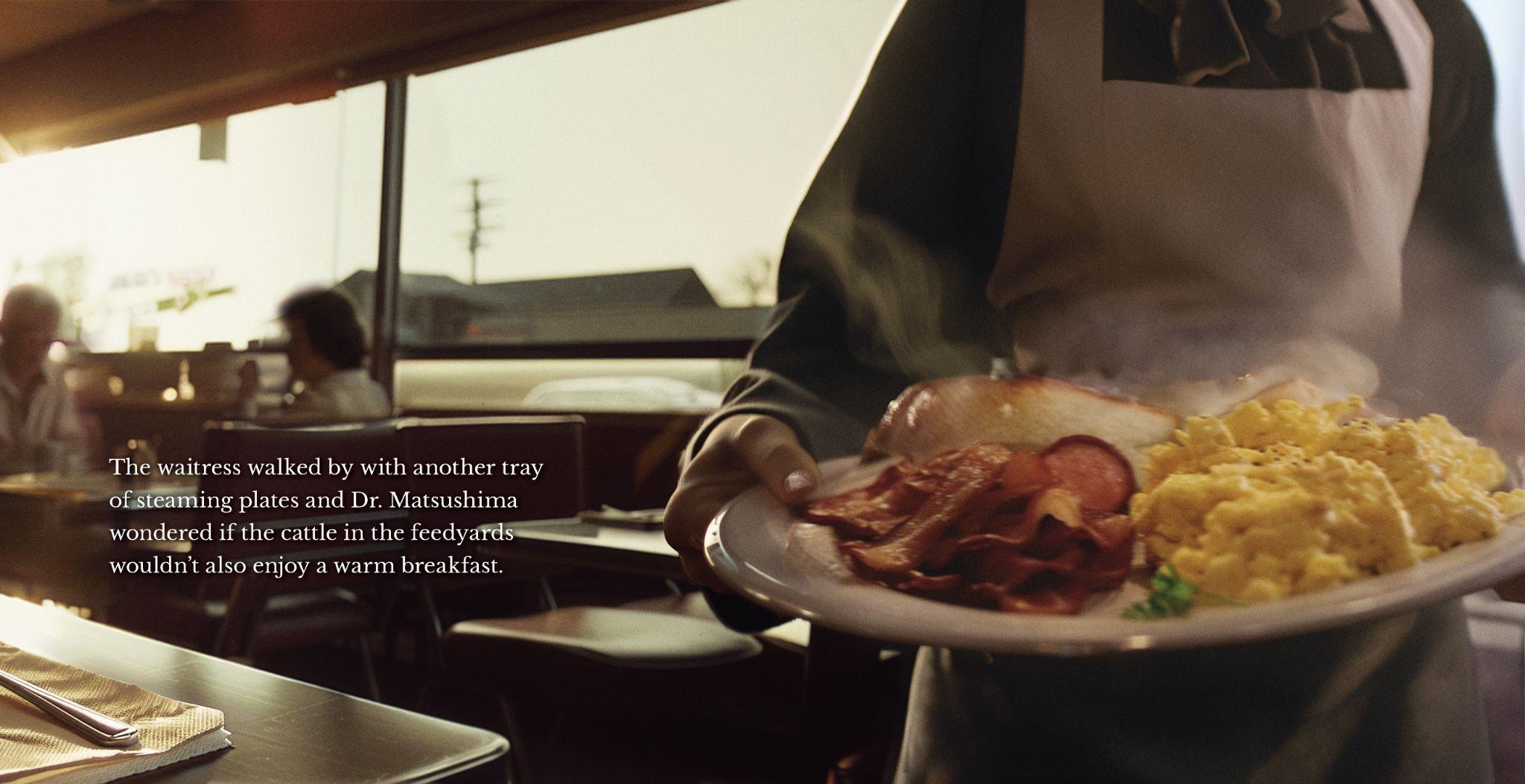 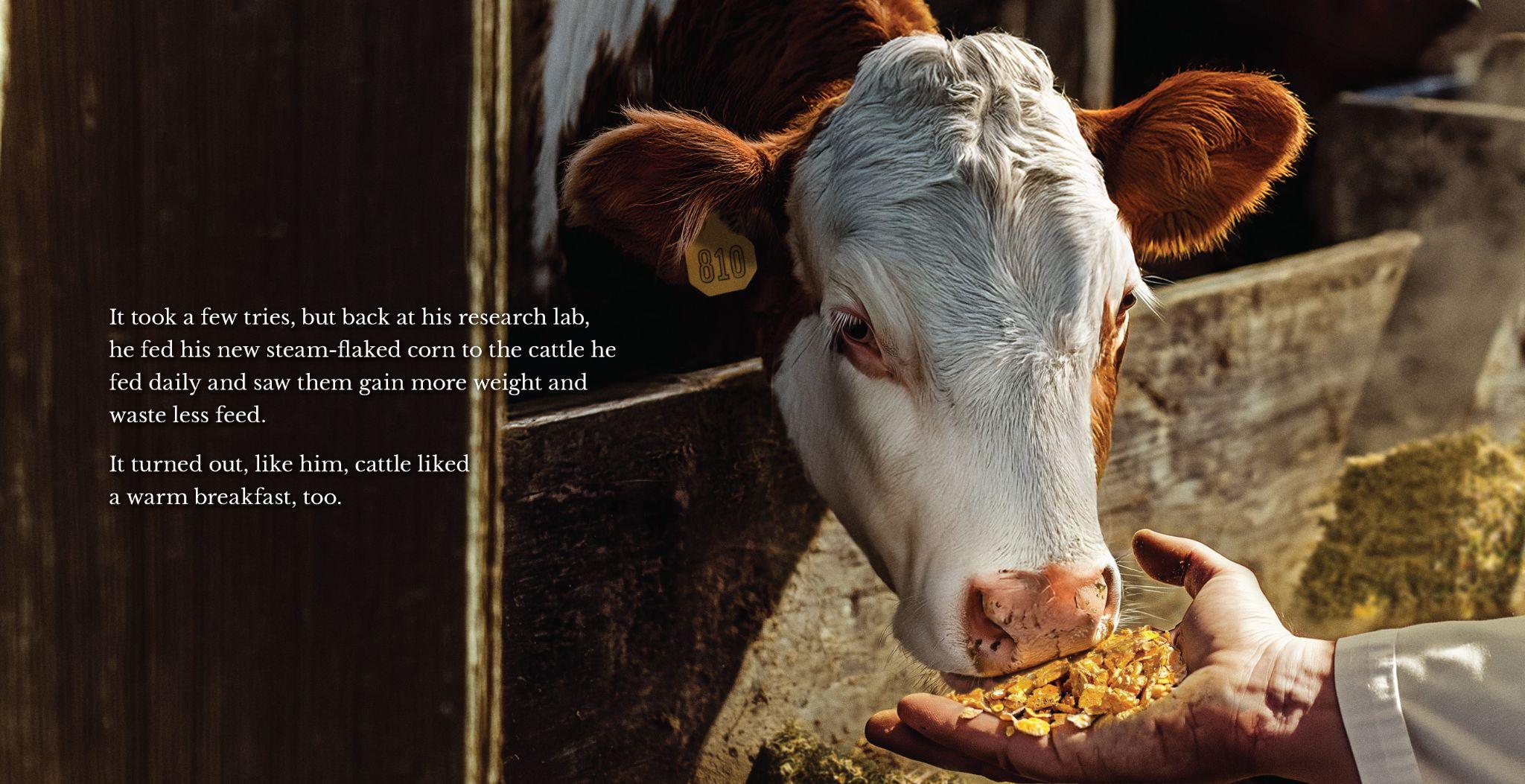 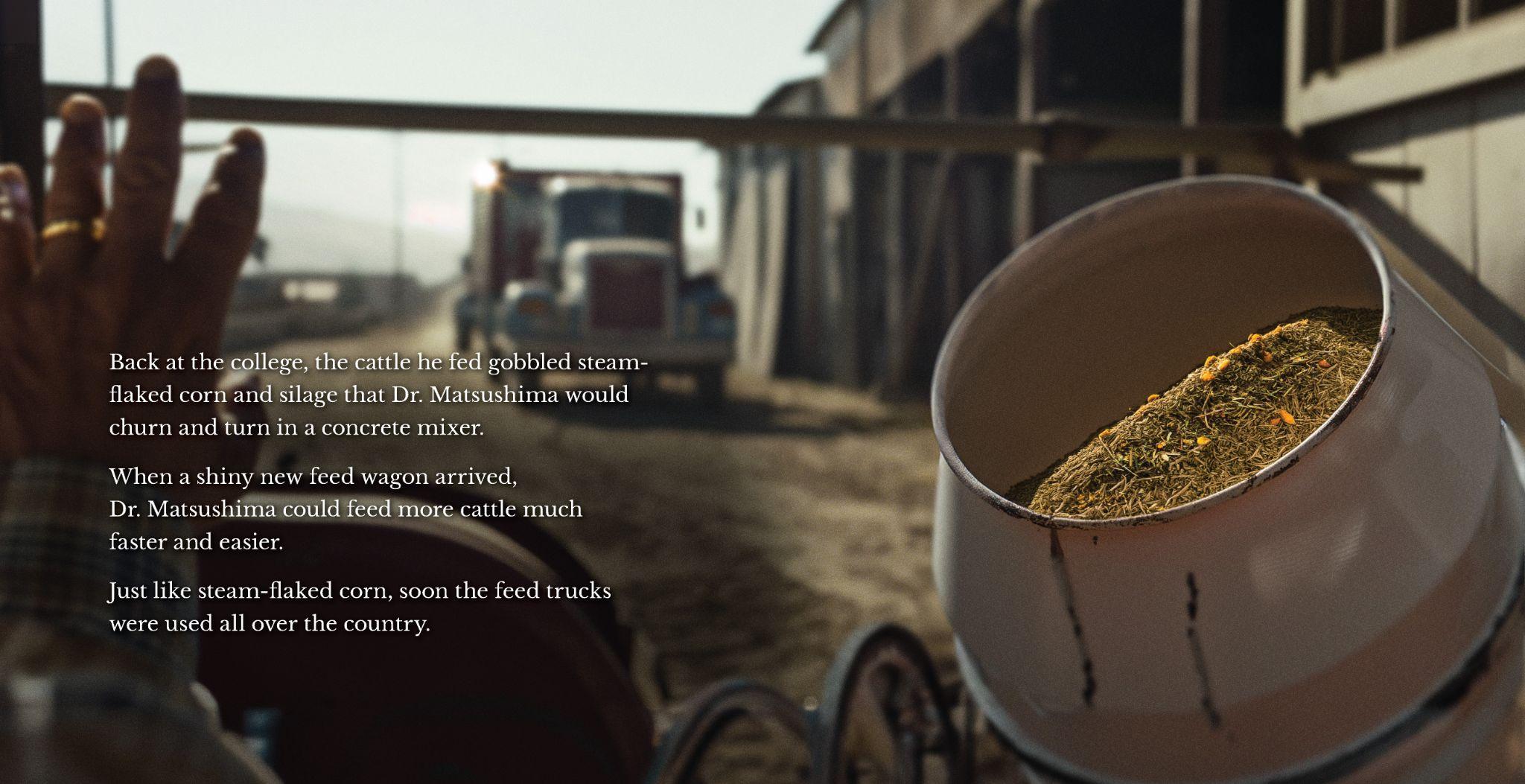 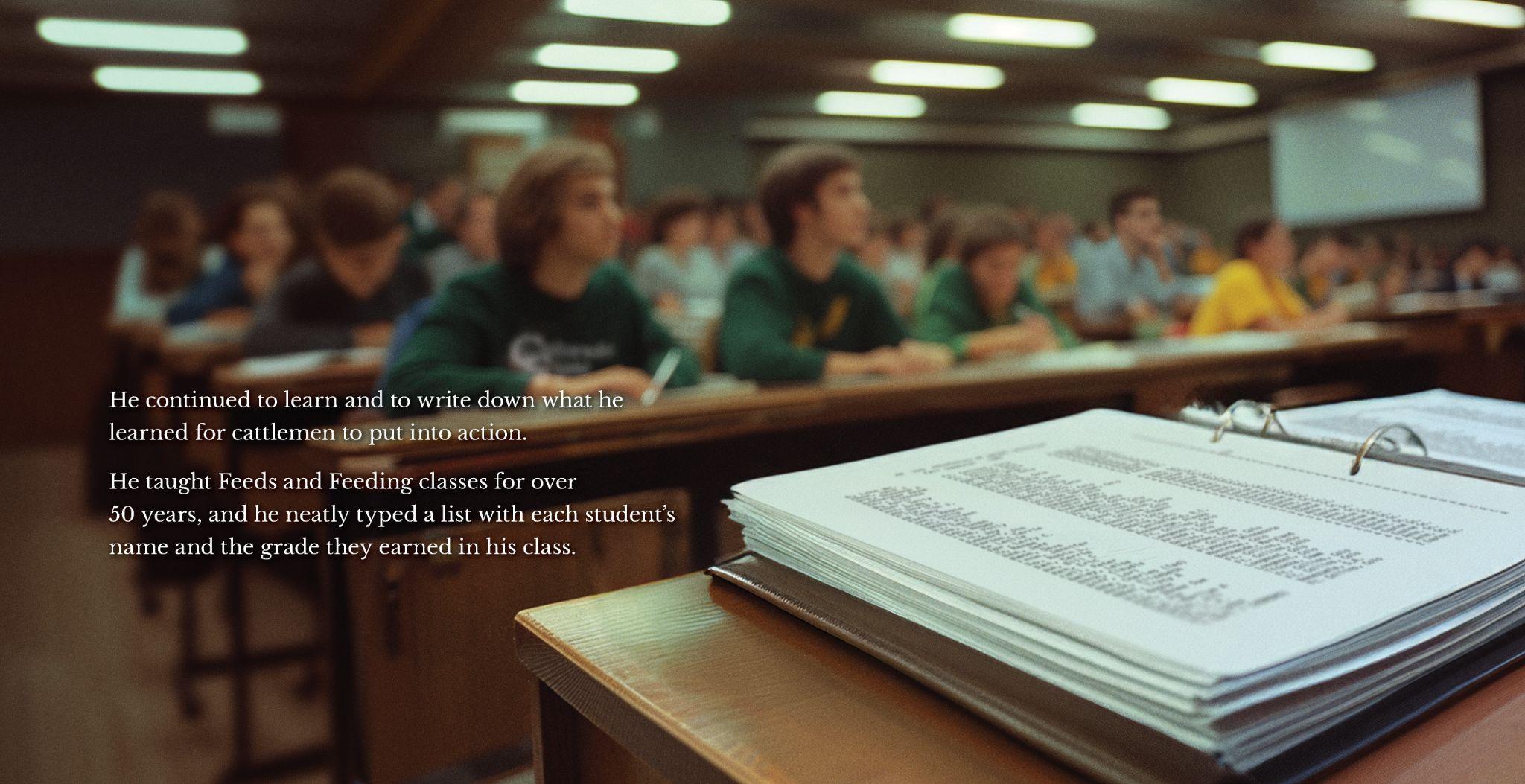 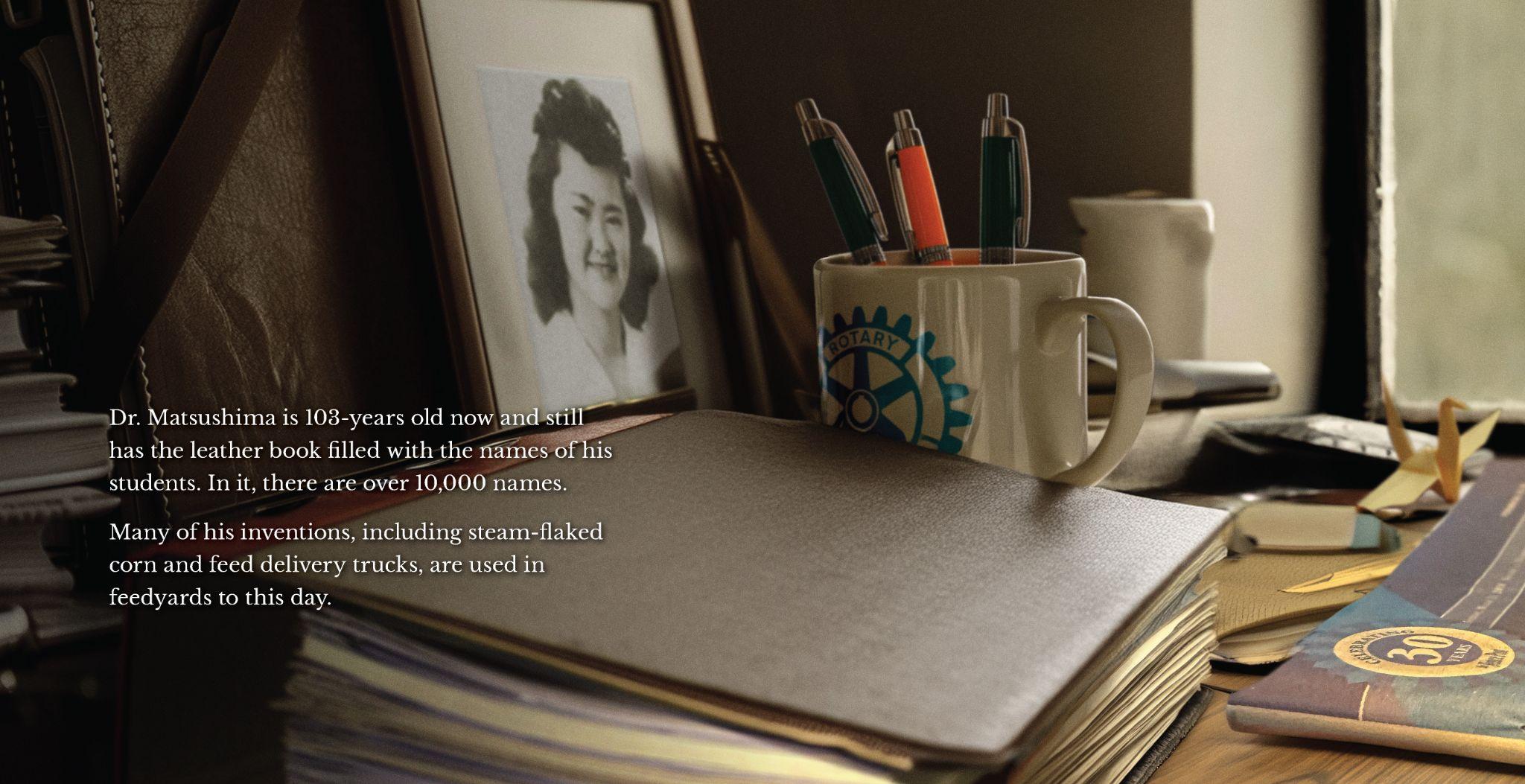 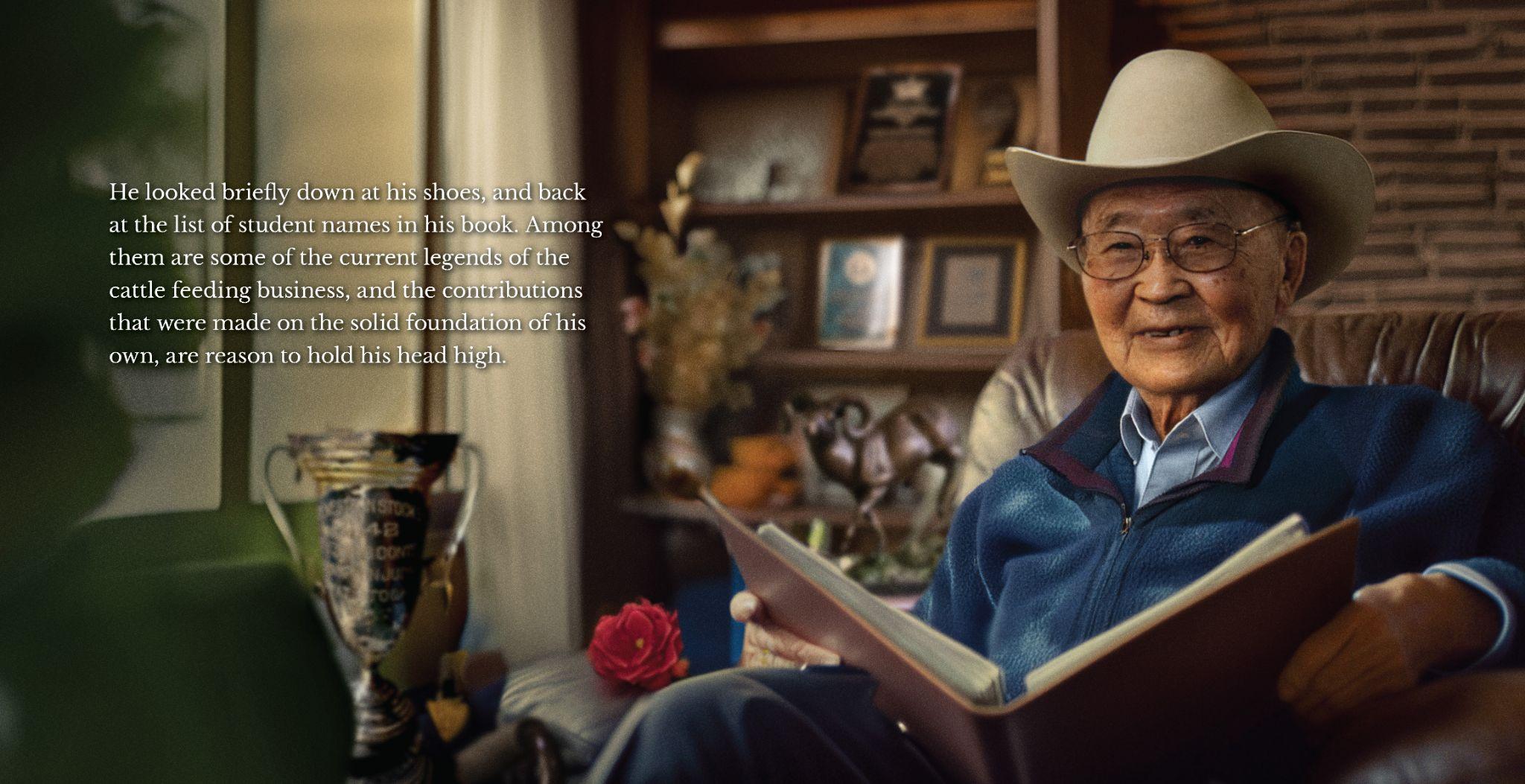 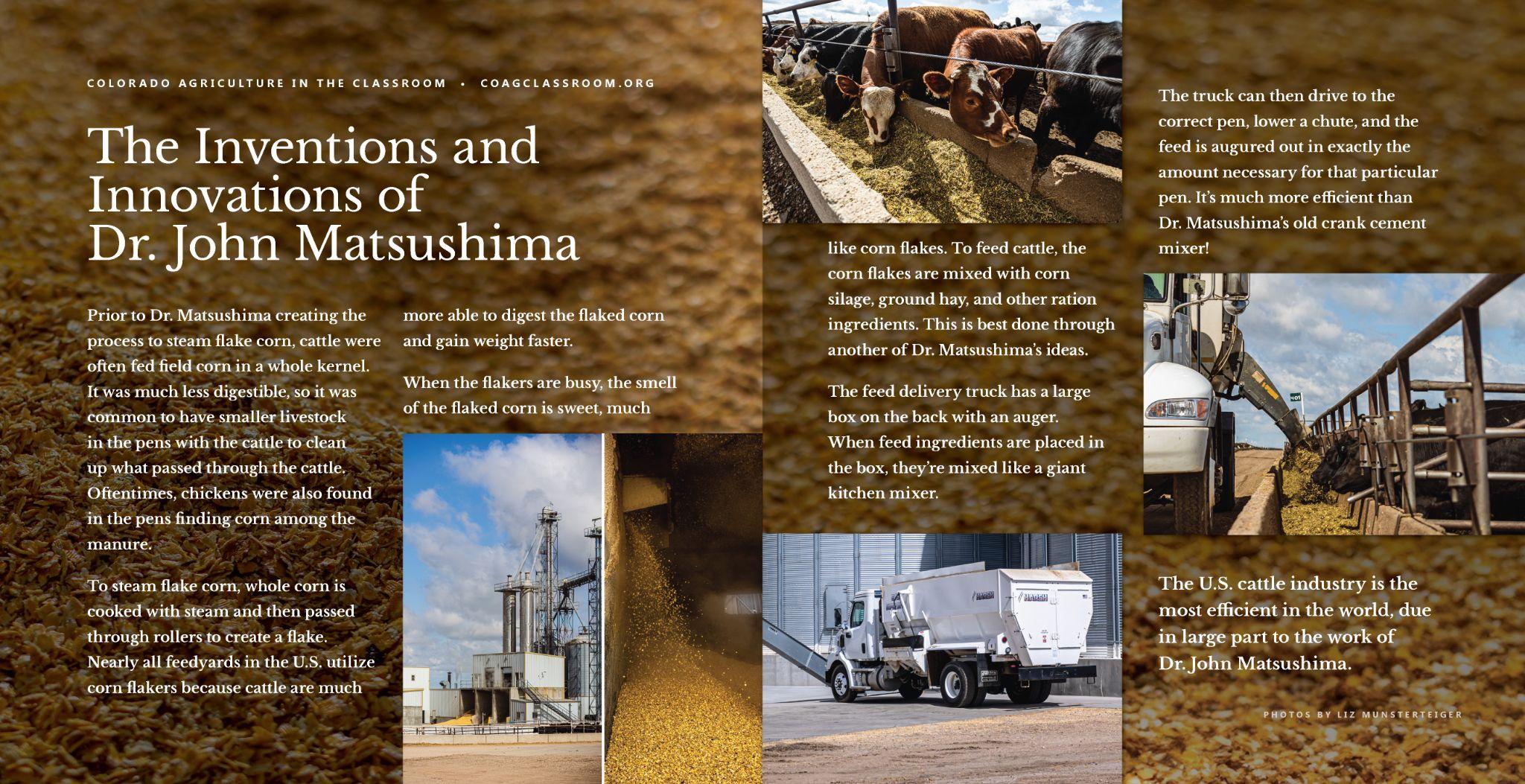 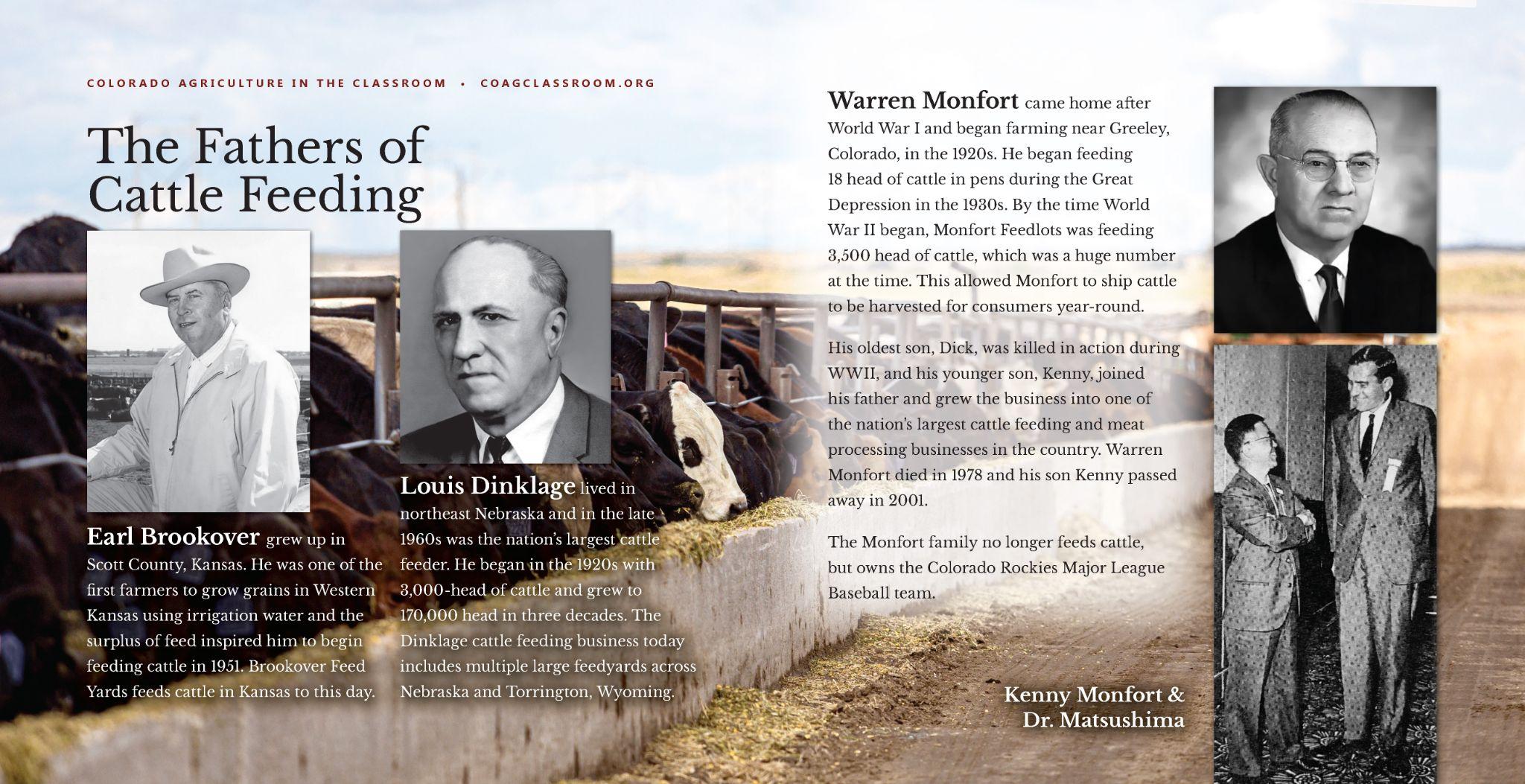 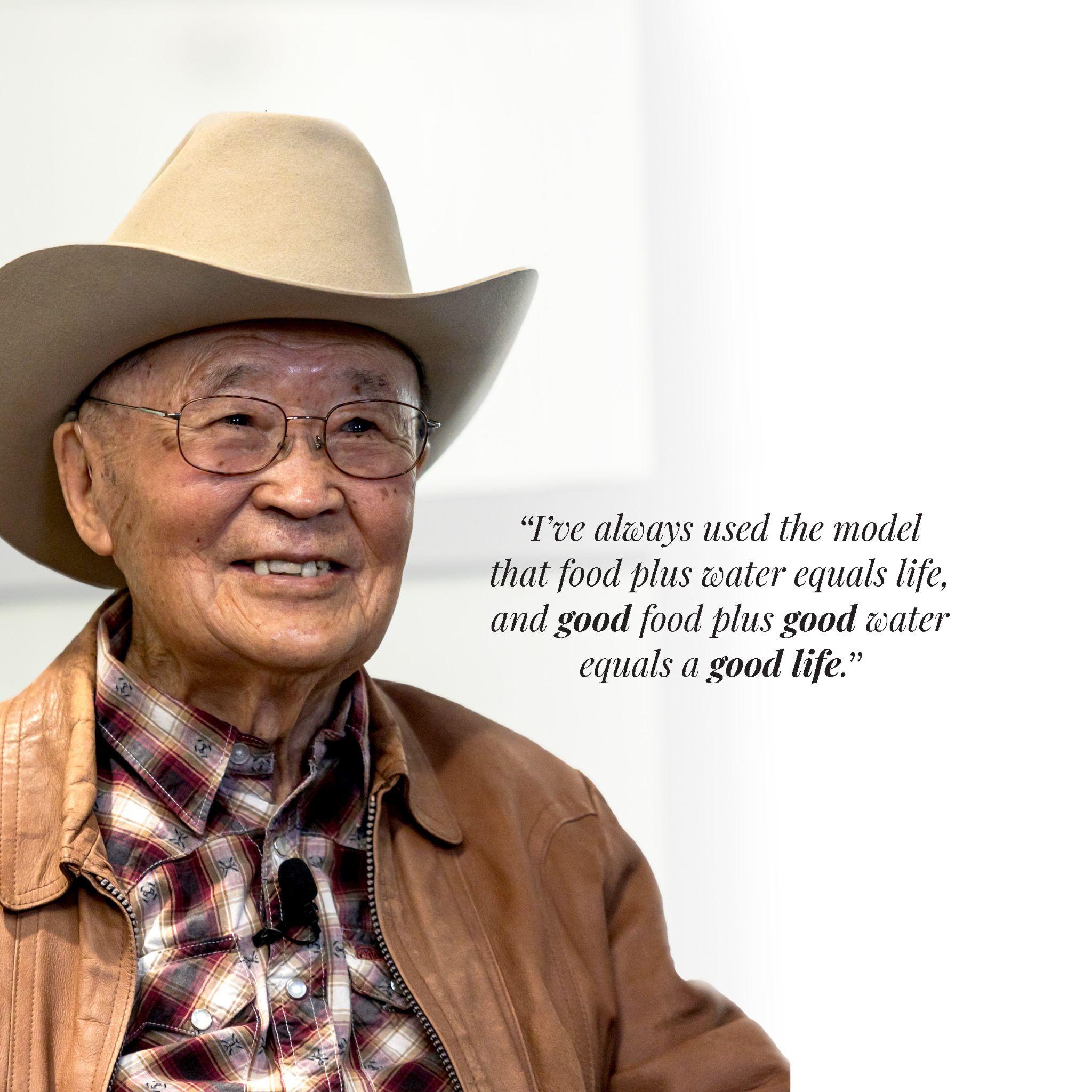 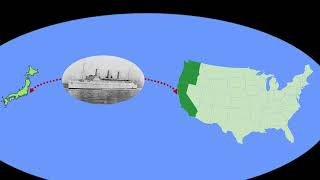